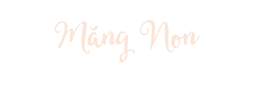 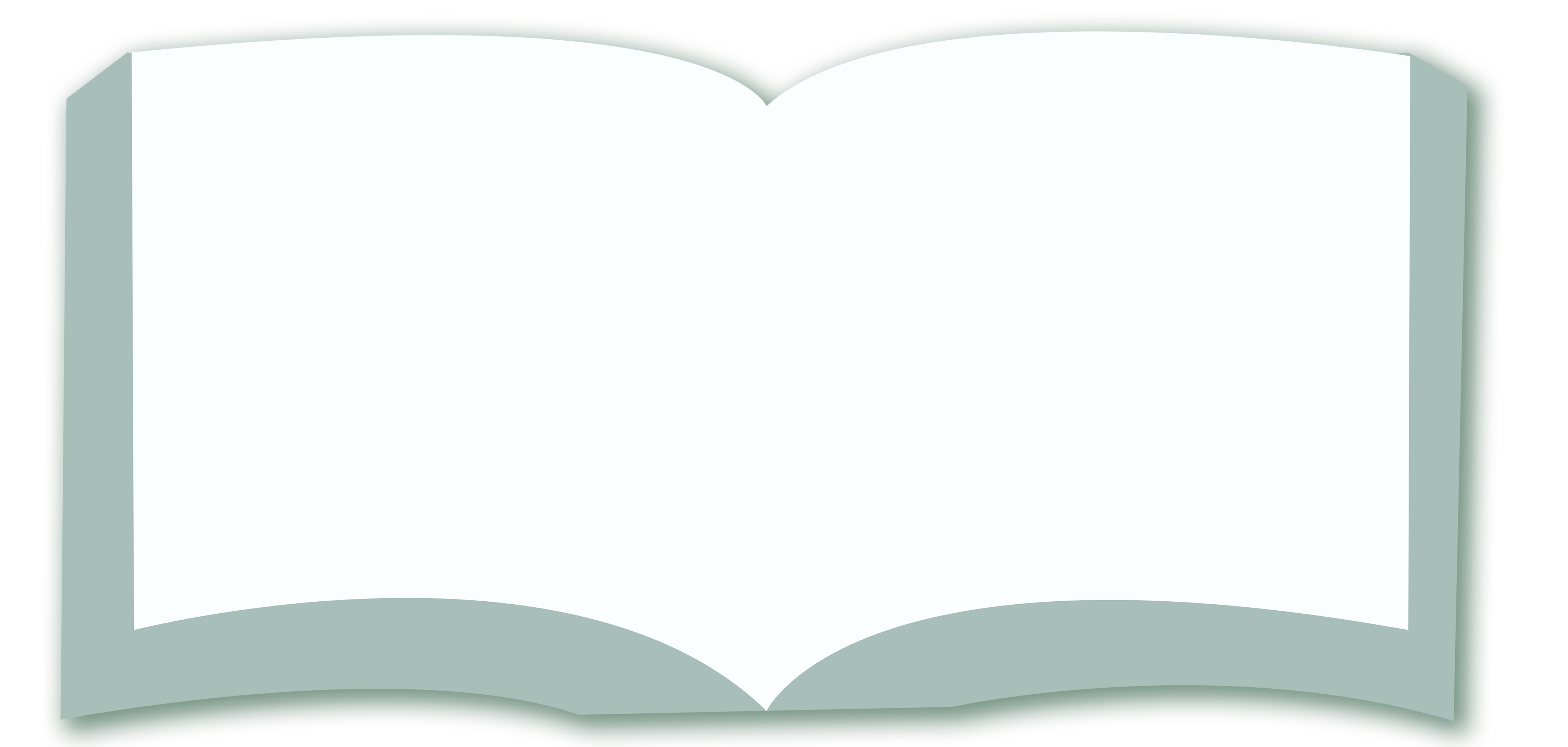 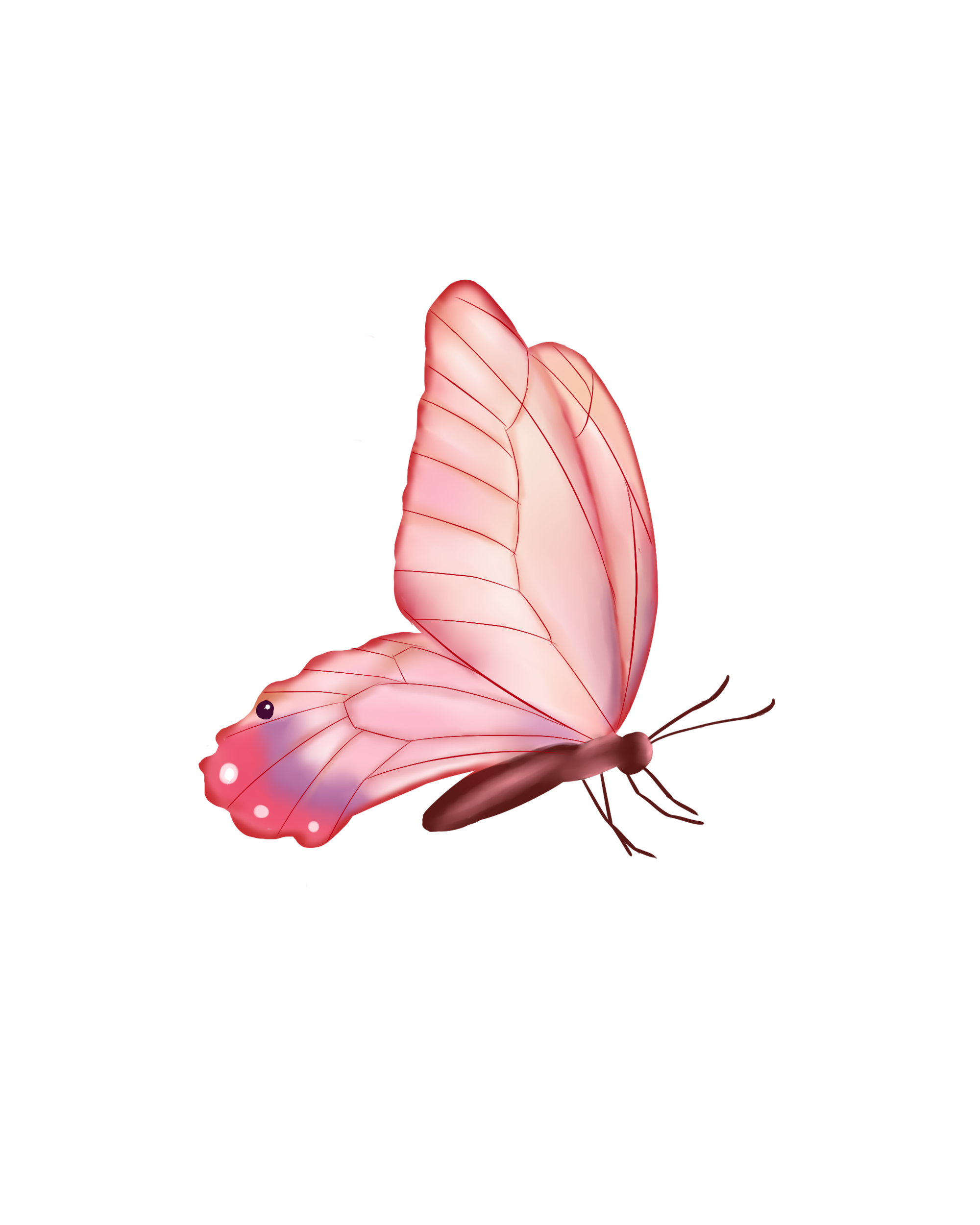 TIẾNG VIỆT 3
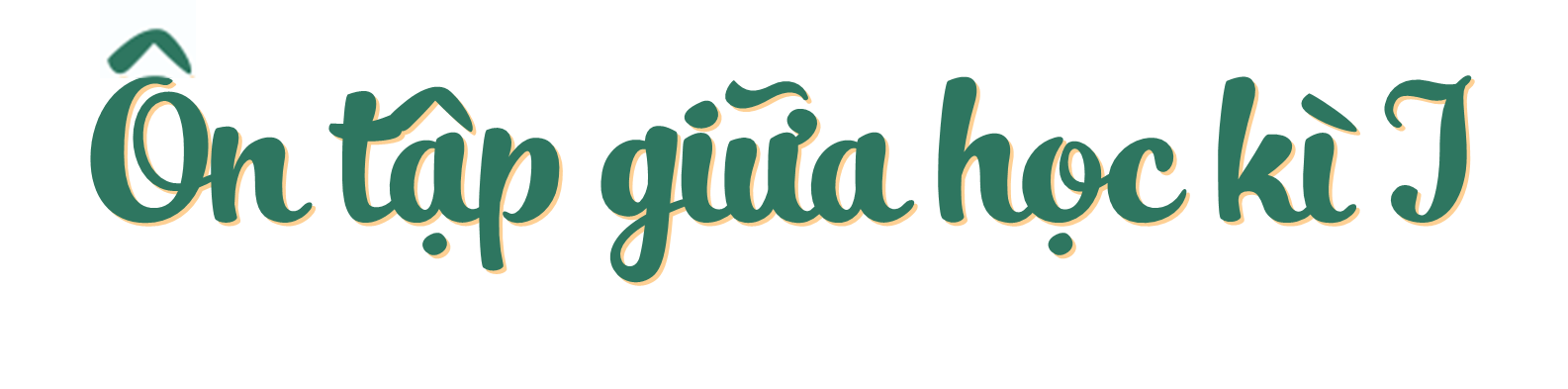 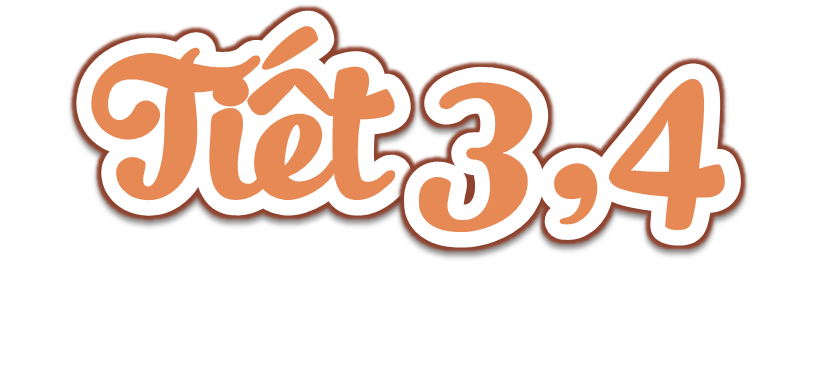 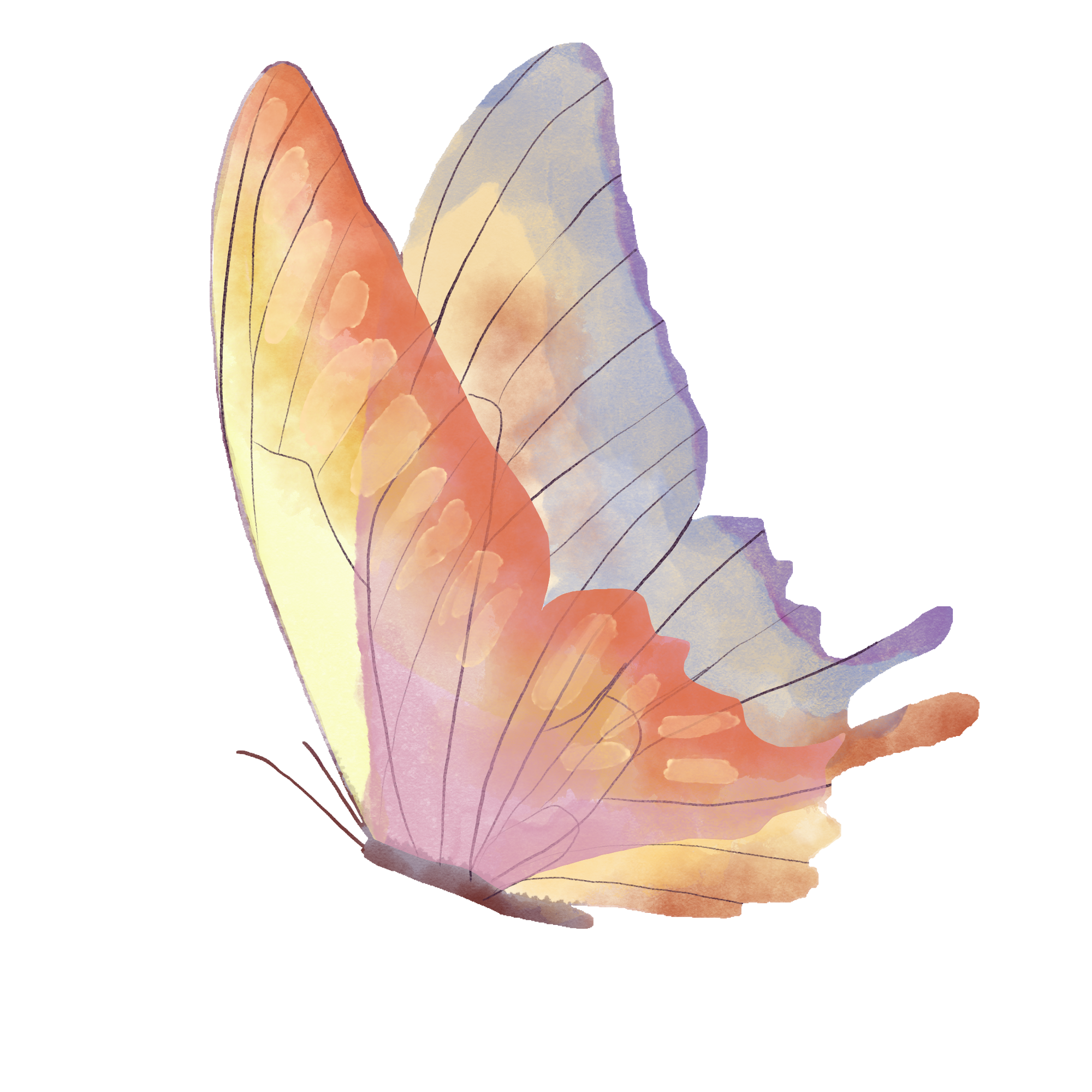 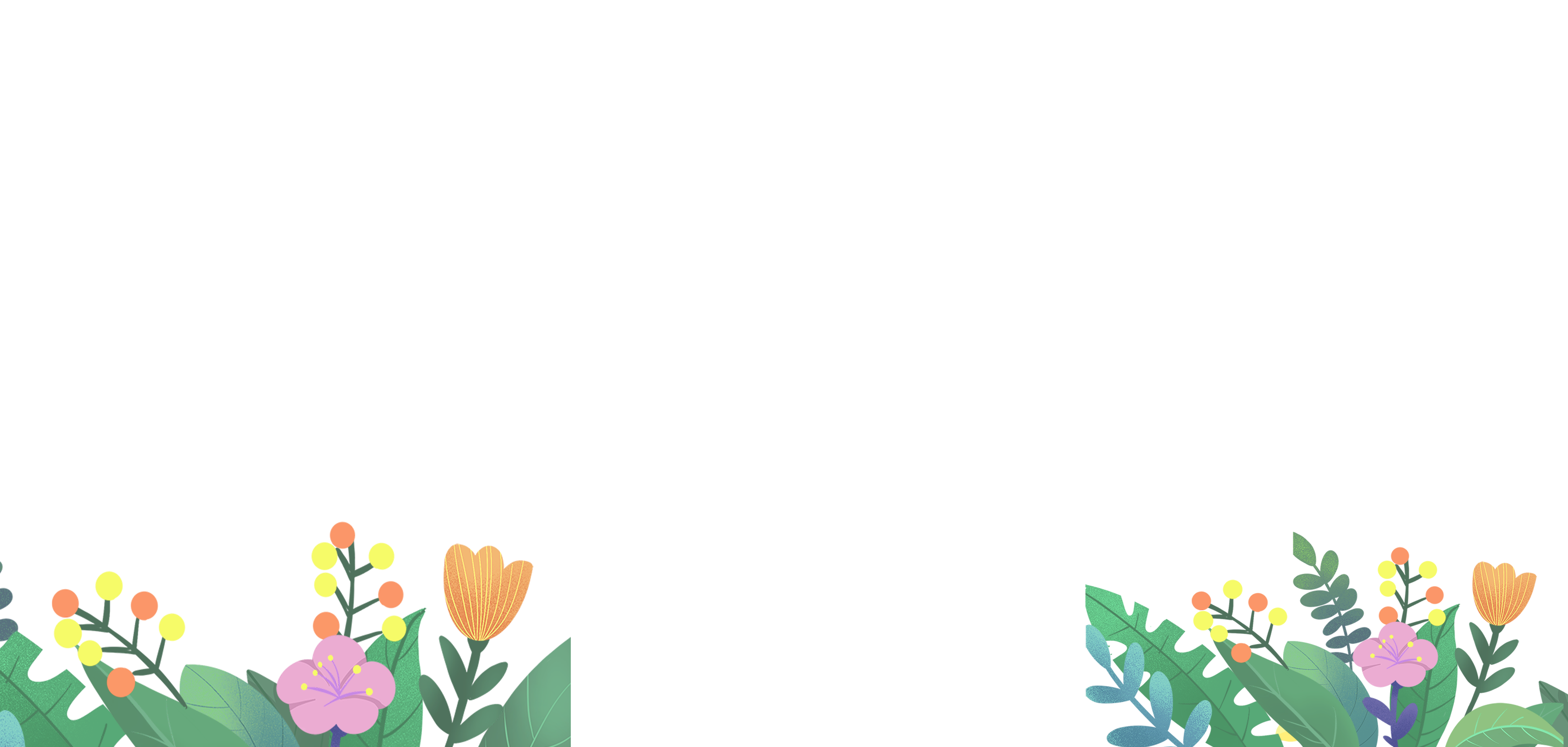 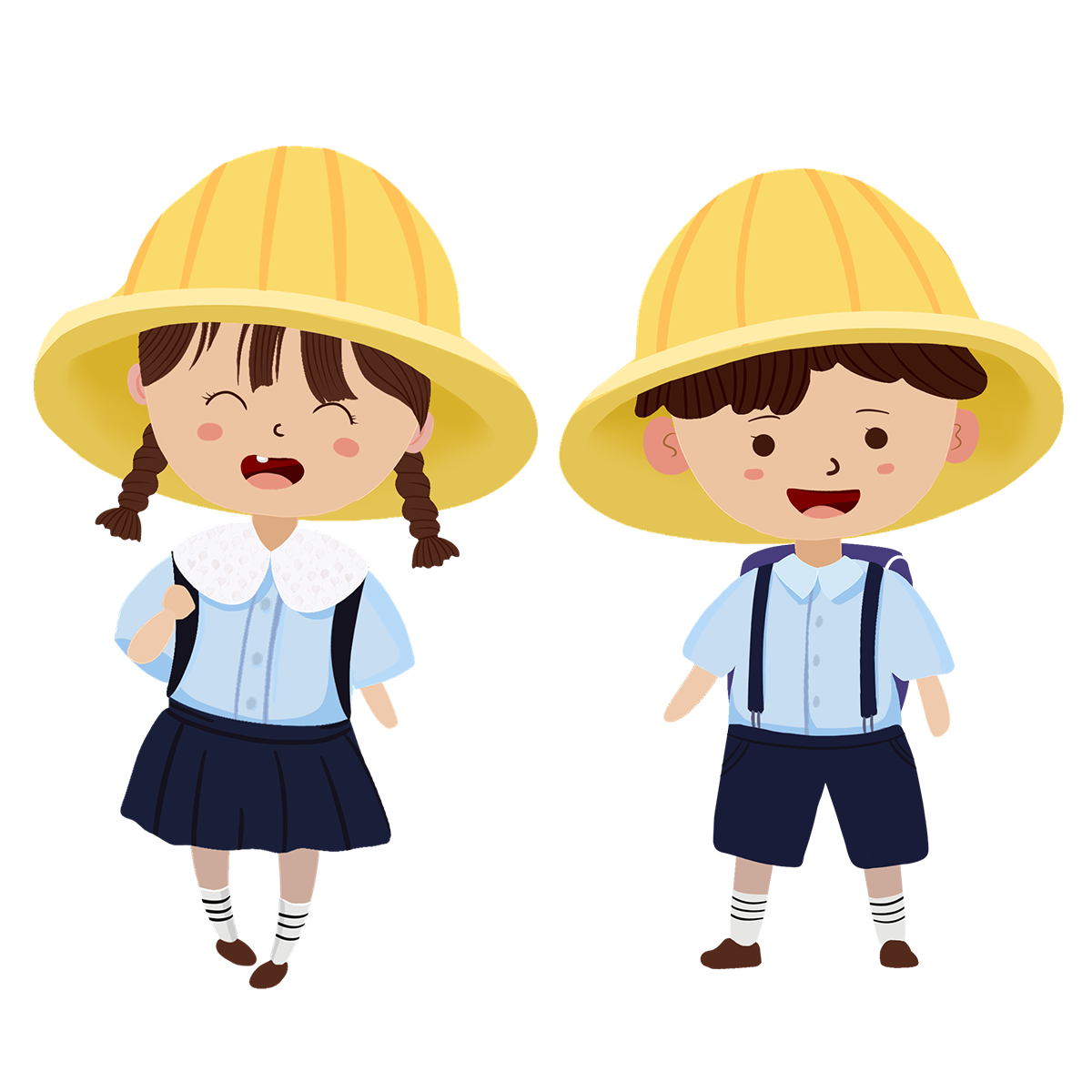 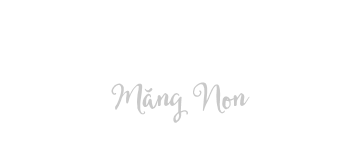 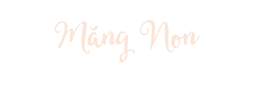 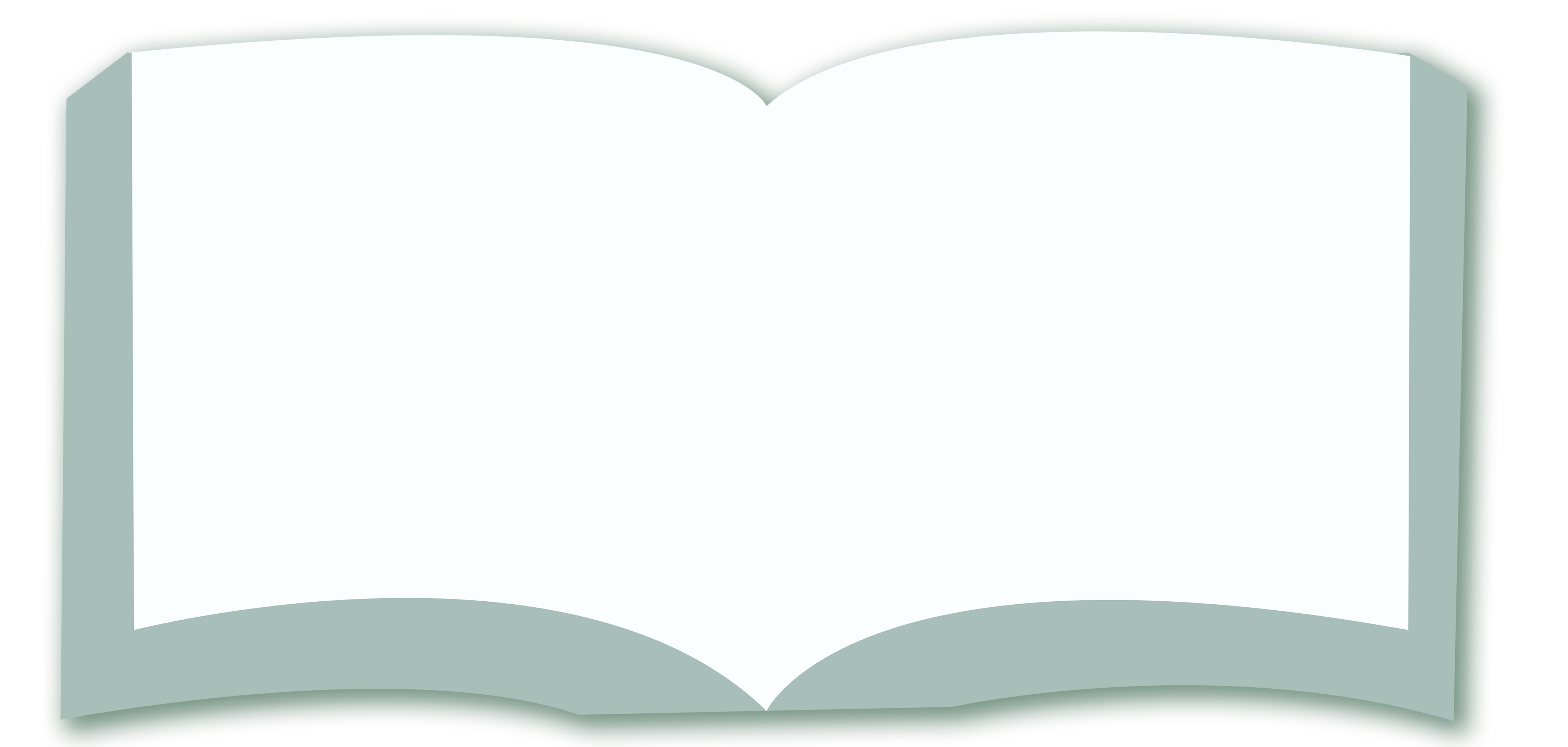 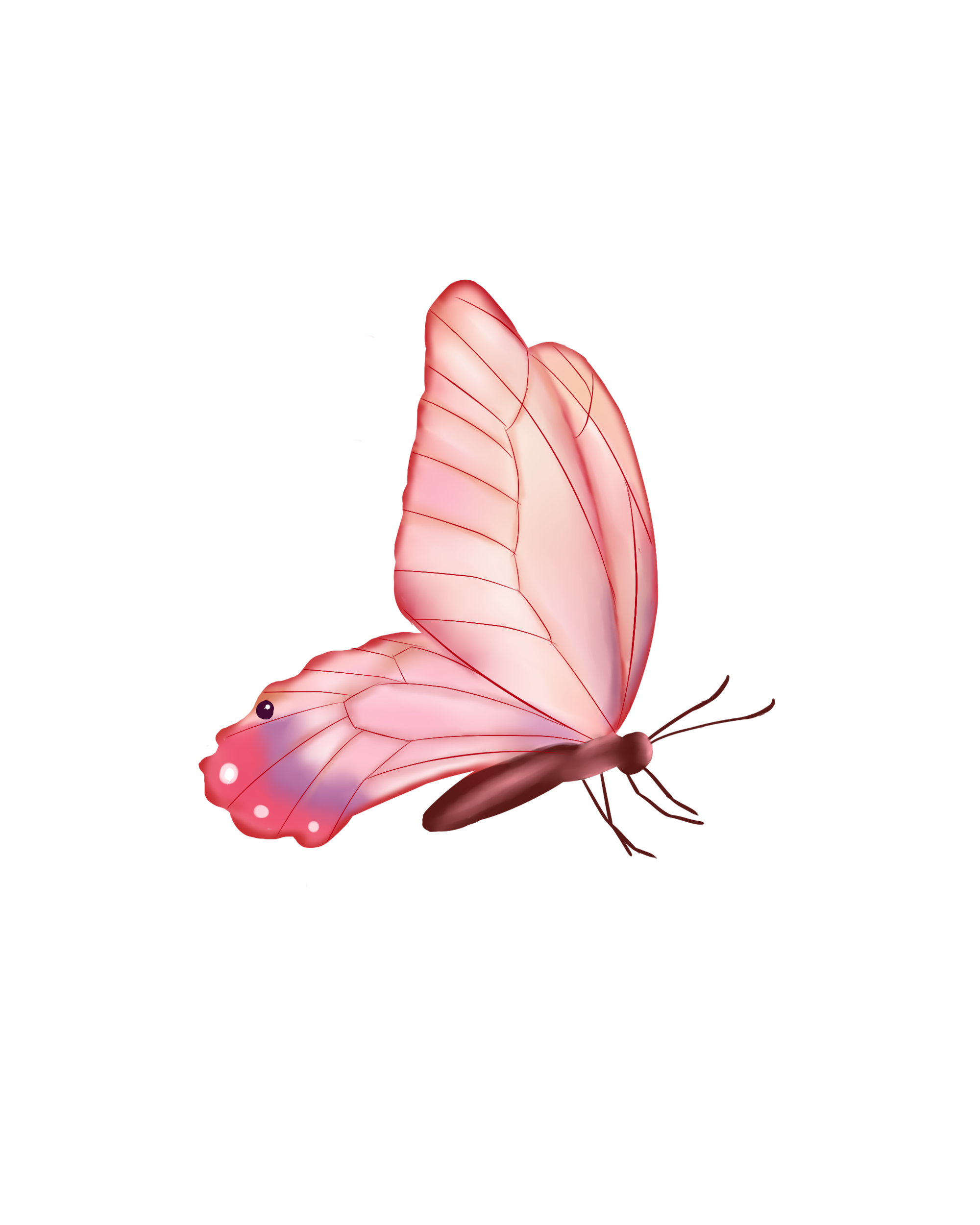 Yêu cầu cần đạt
1. Năng lực đặc thù:
- Phát triển kĩ năng nói.
- Nhận biết được chi tiết và nội dung chính trong các bài đọc. Hiểu được nội dung hàm ẩn của văn bản với những suy luận đơn giản.
- Tìm được các từ ngữ chỉ sự vật, hoạt động, tính chất . Phân biệt được câu kể, câu cảm và câu hỏi.
- Phát triển năng lực ngôn ngữ.
2. Năng lực chung.
- Năng lực tự chủ, tự học, năng lực giải quyết vấn đề và sáng tạo, năng lực giao tiếp và hợp tác.
3. Phẩm chất.
- Phẩm chất yêu nước, phẩm chất chăm chỉ, phẩm chất trách nhiệm
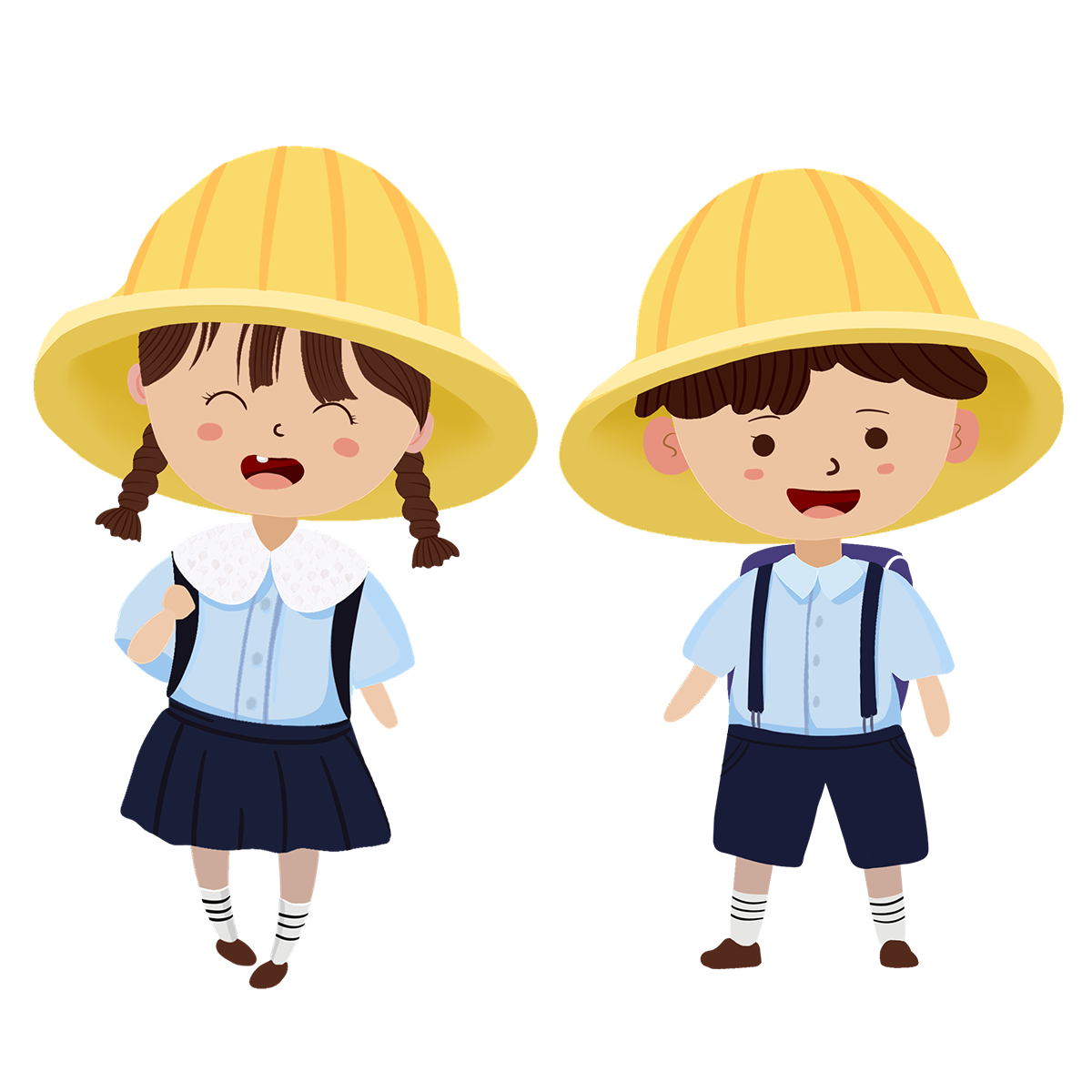 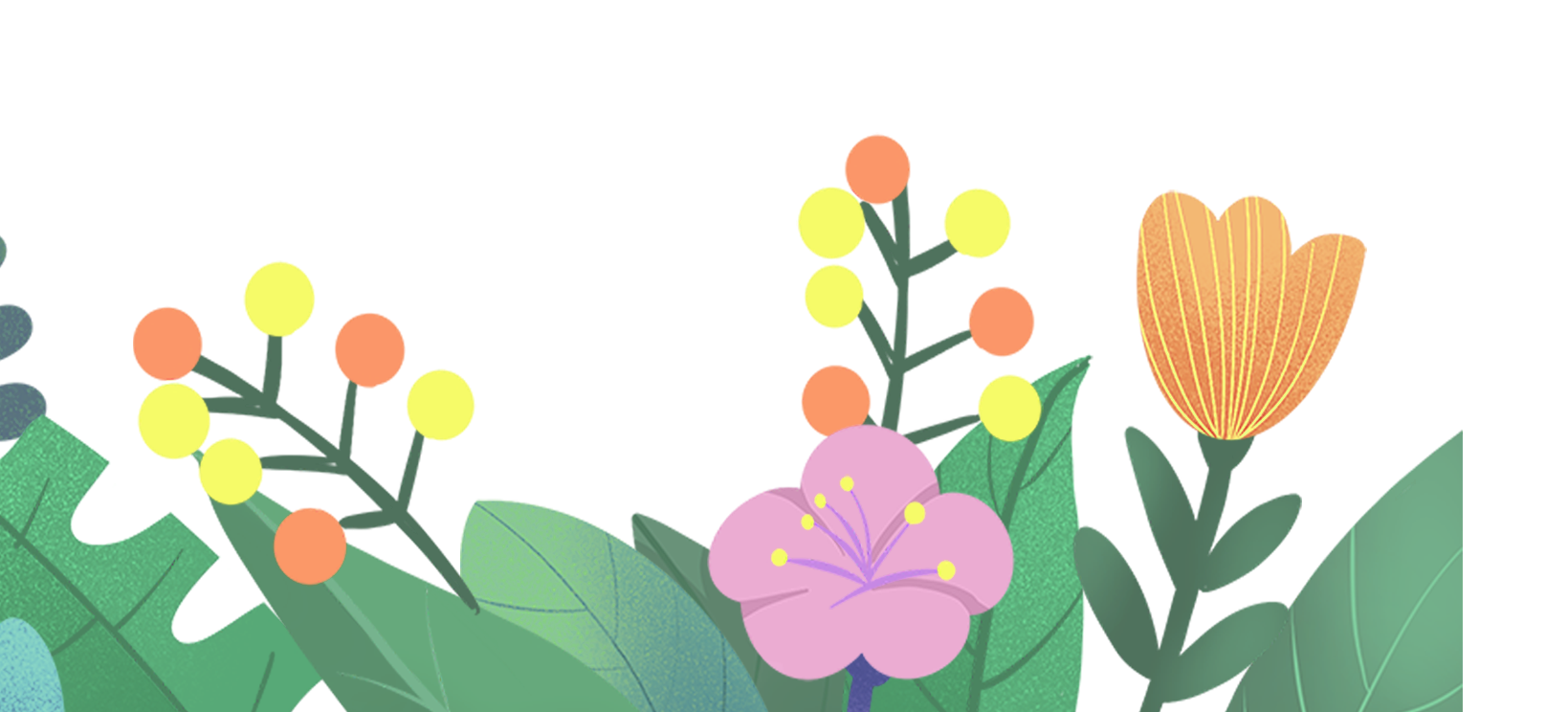 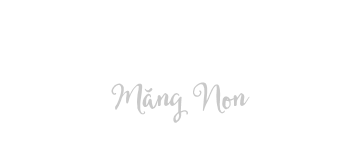 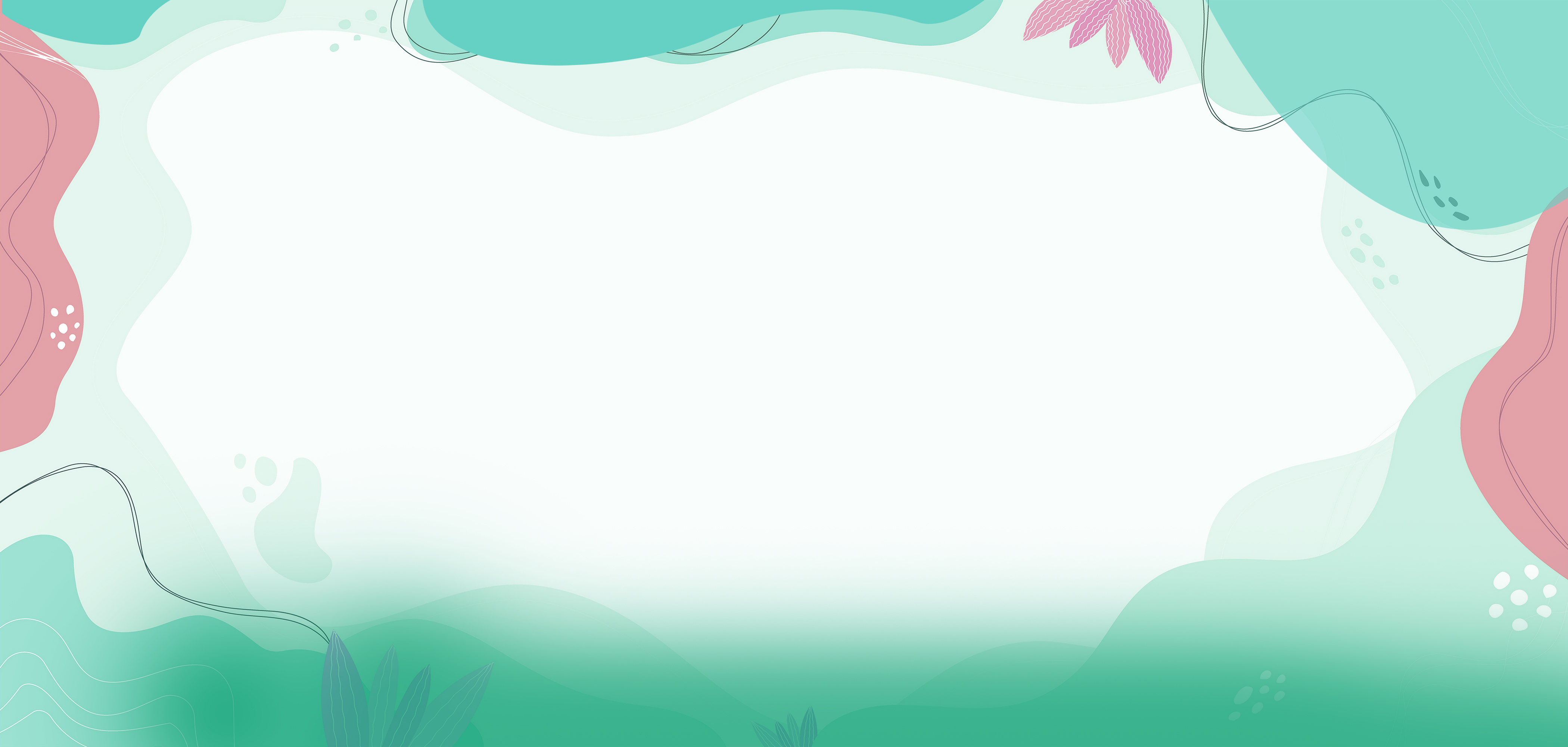 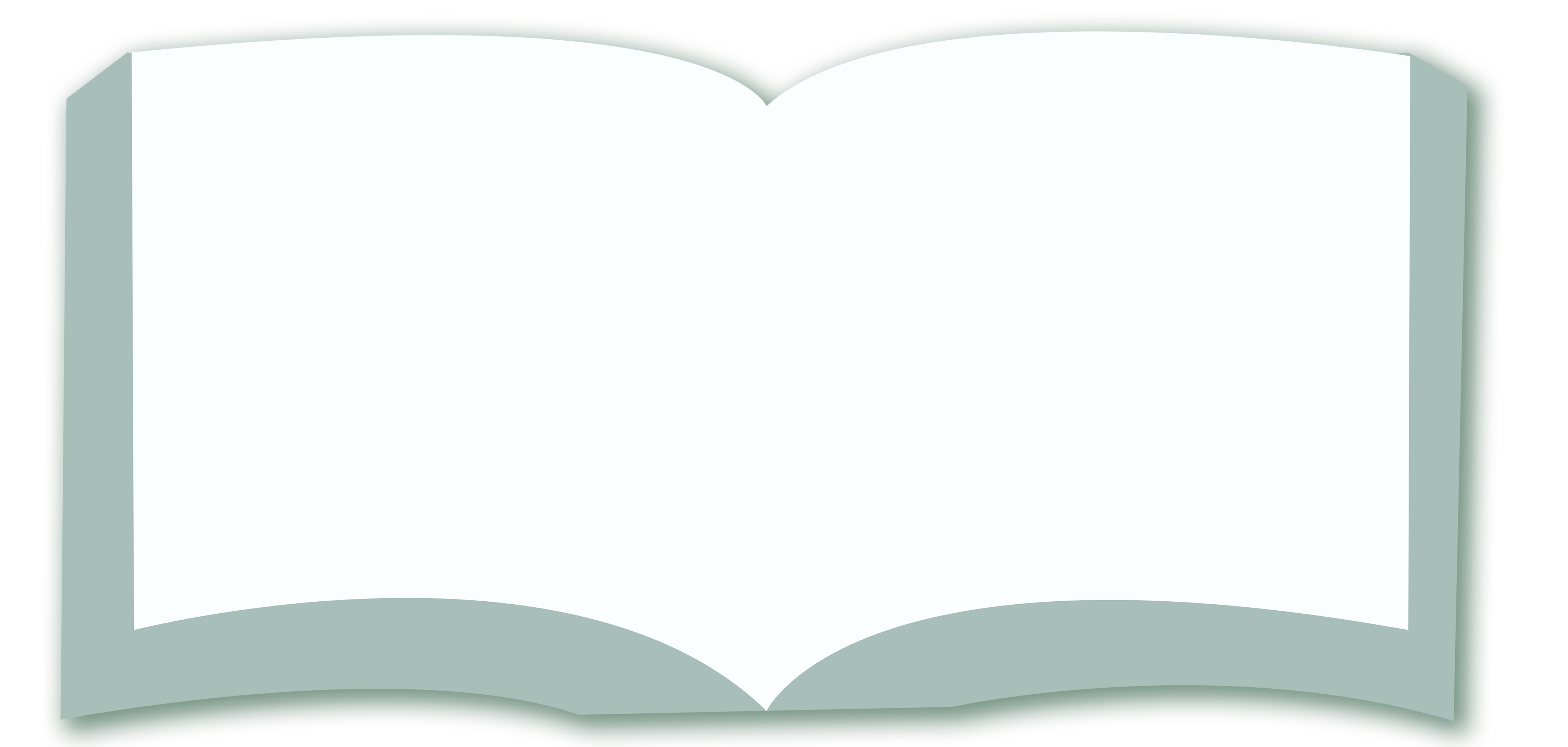 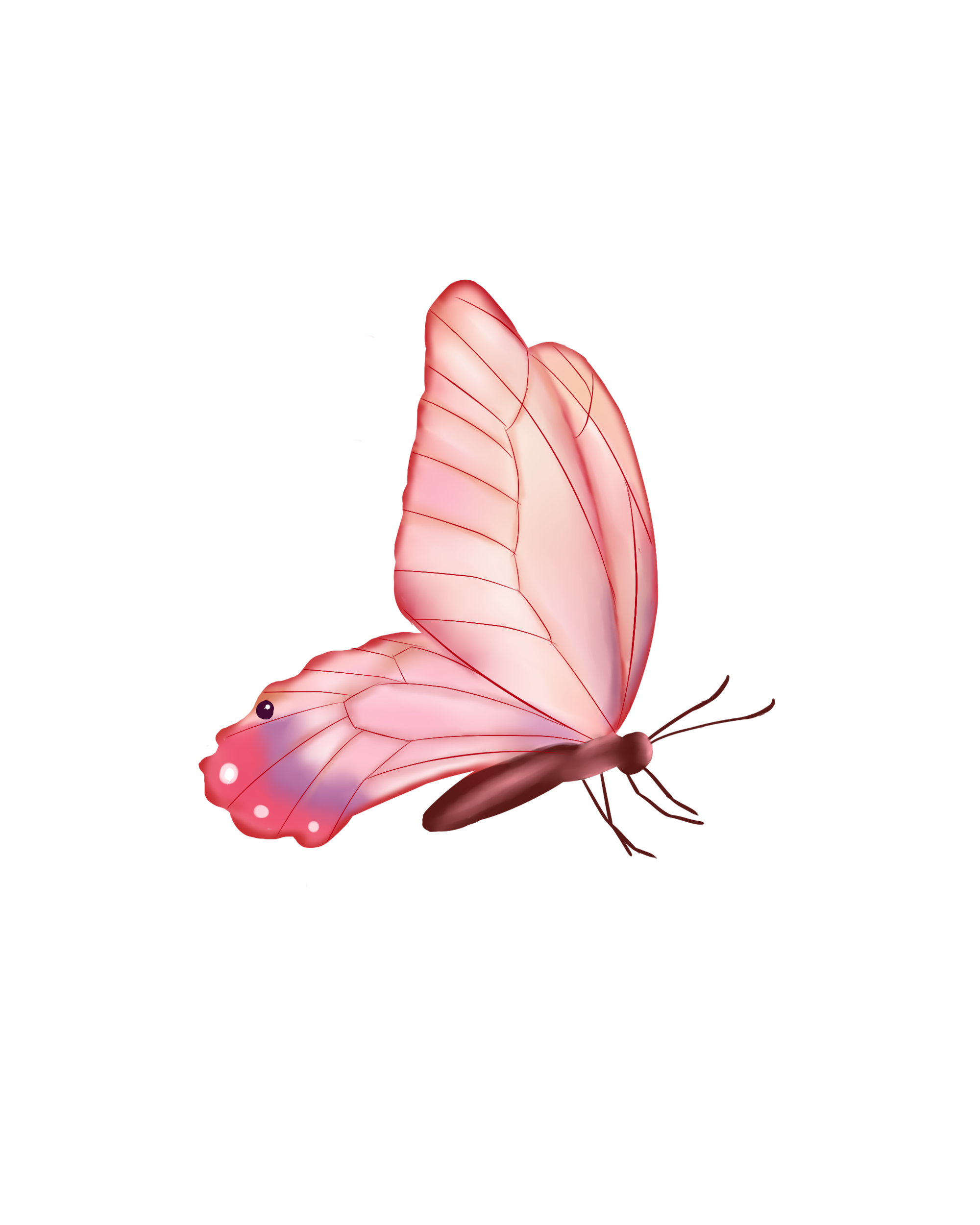 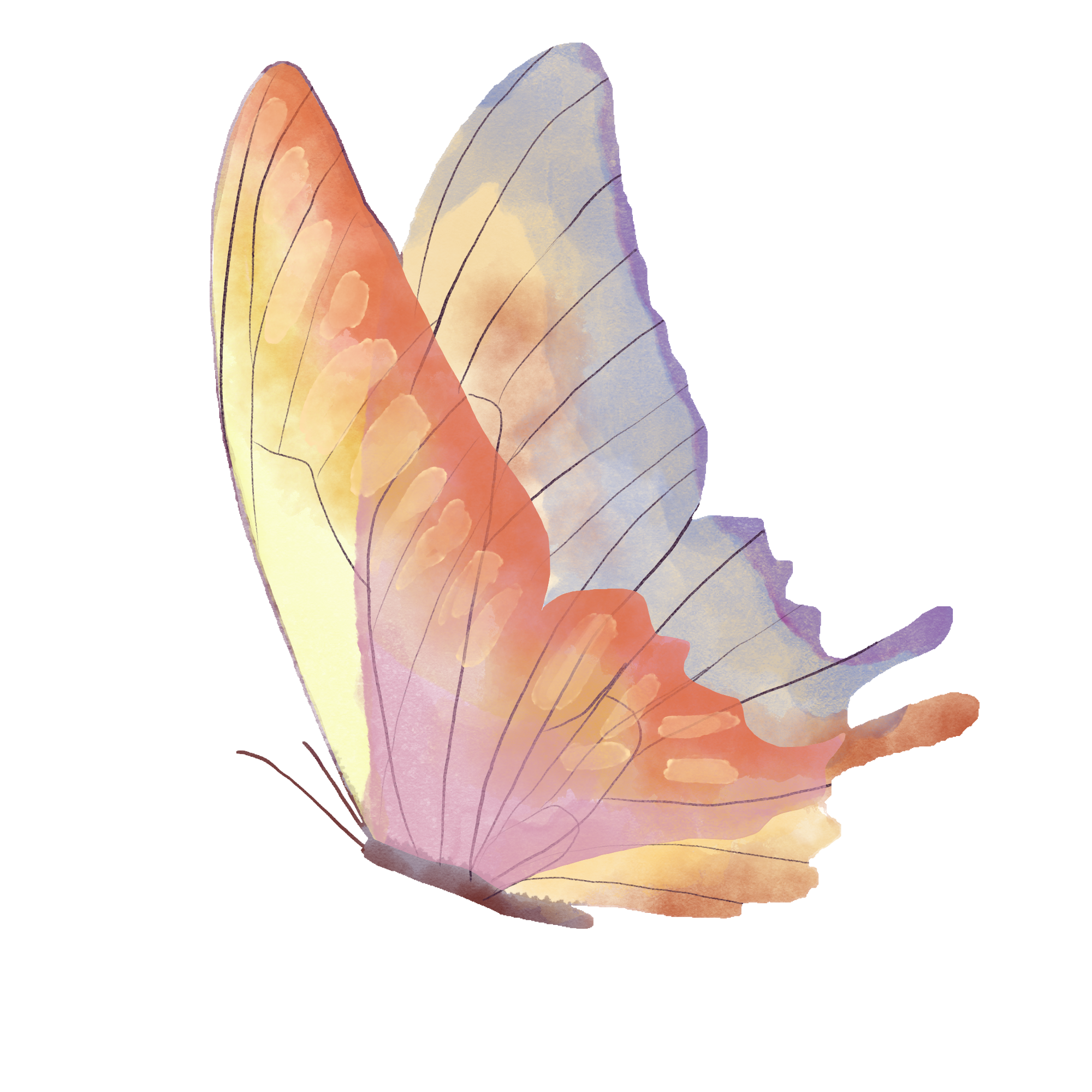 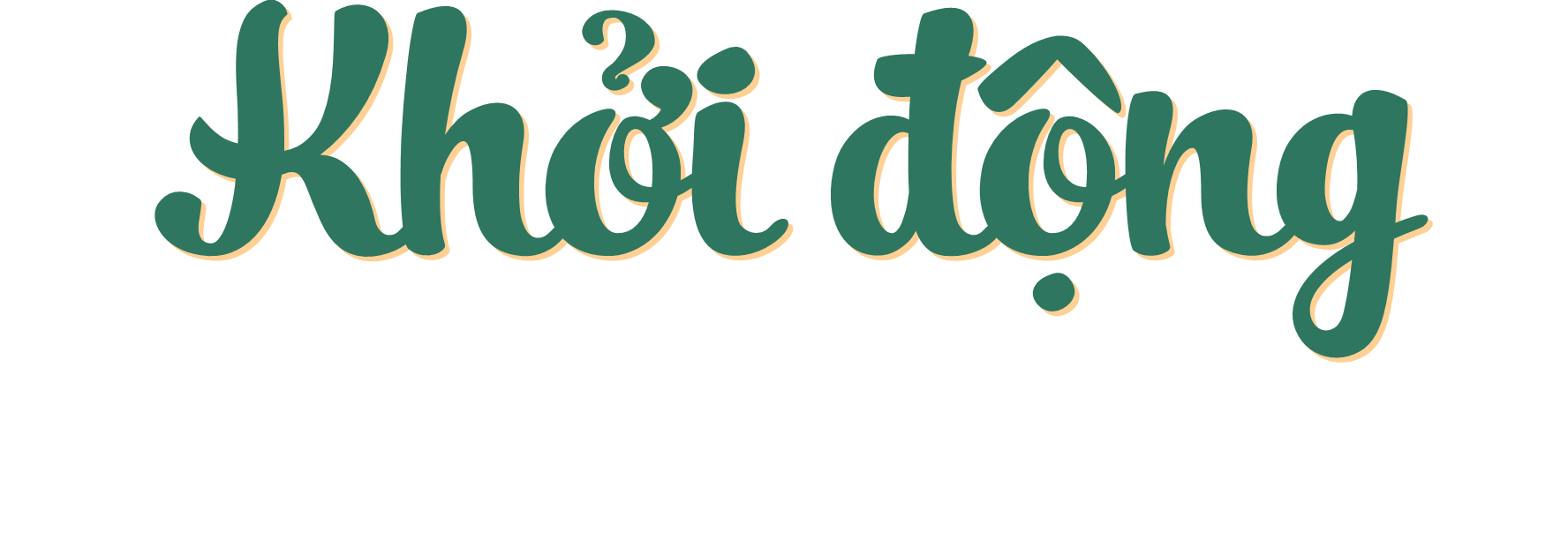 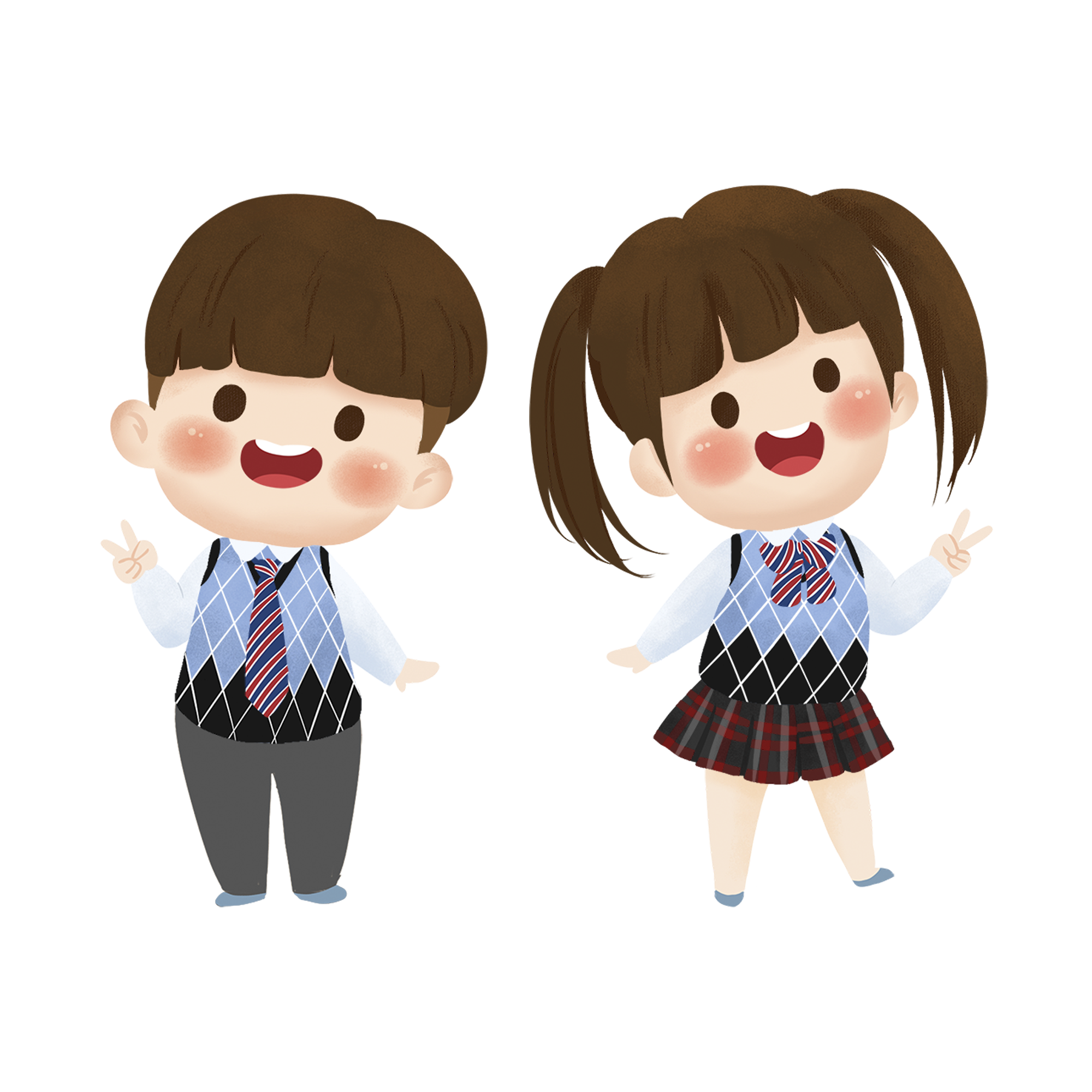 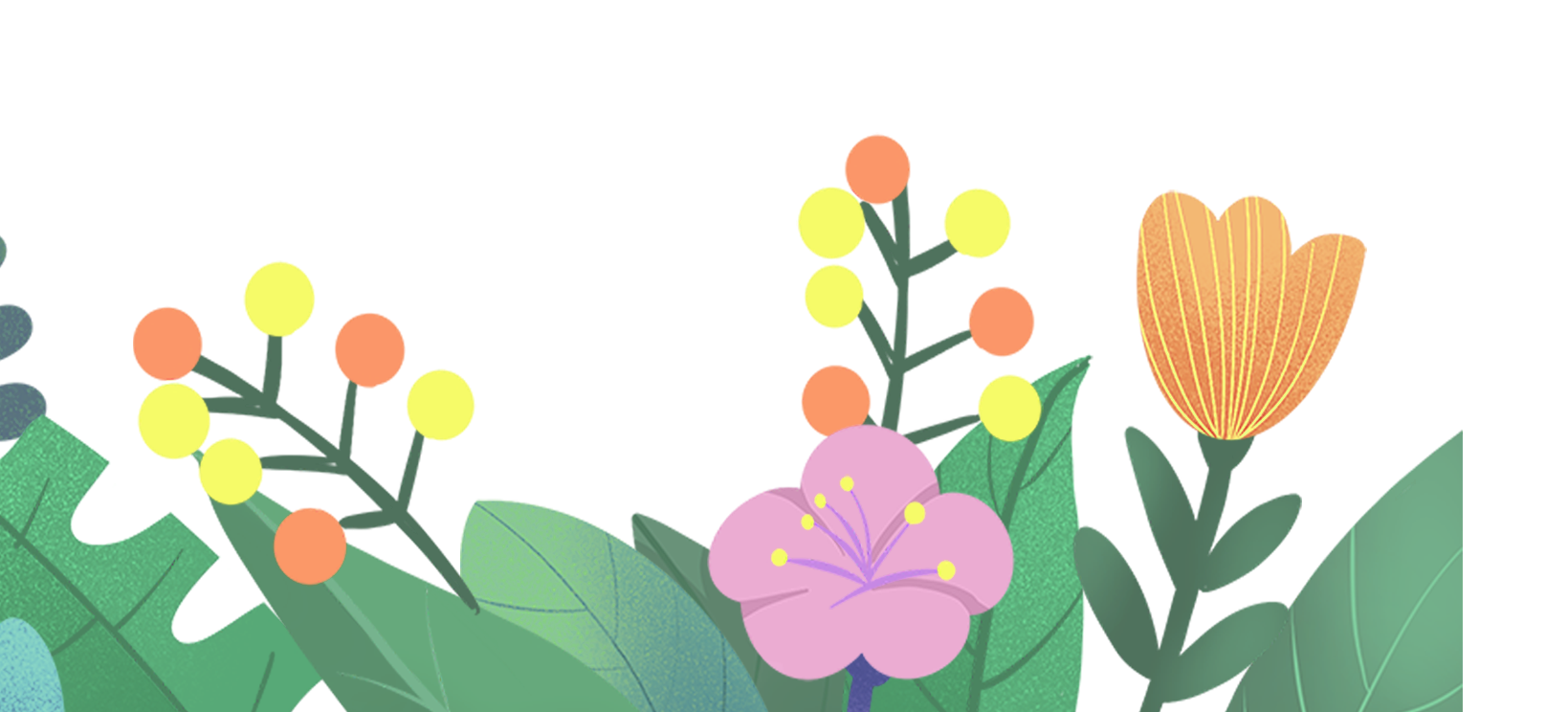 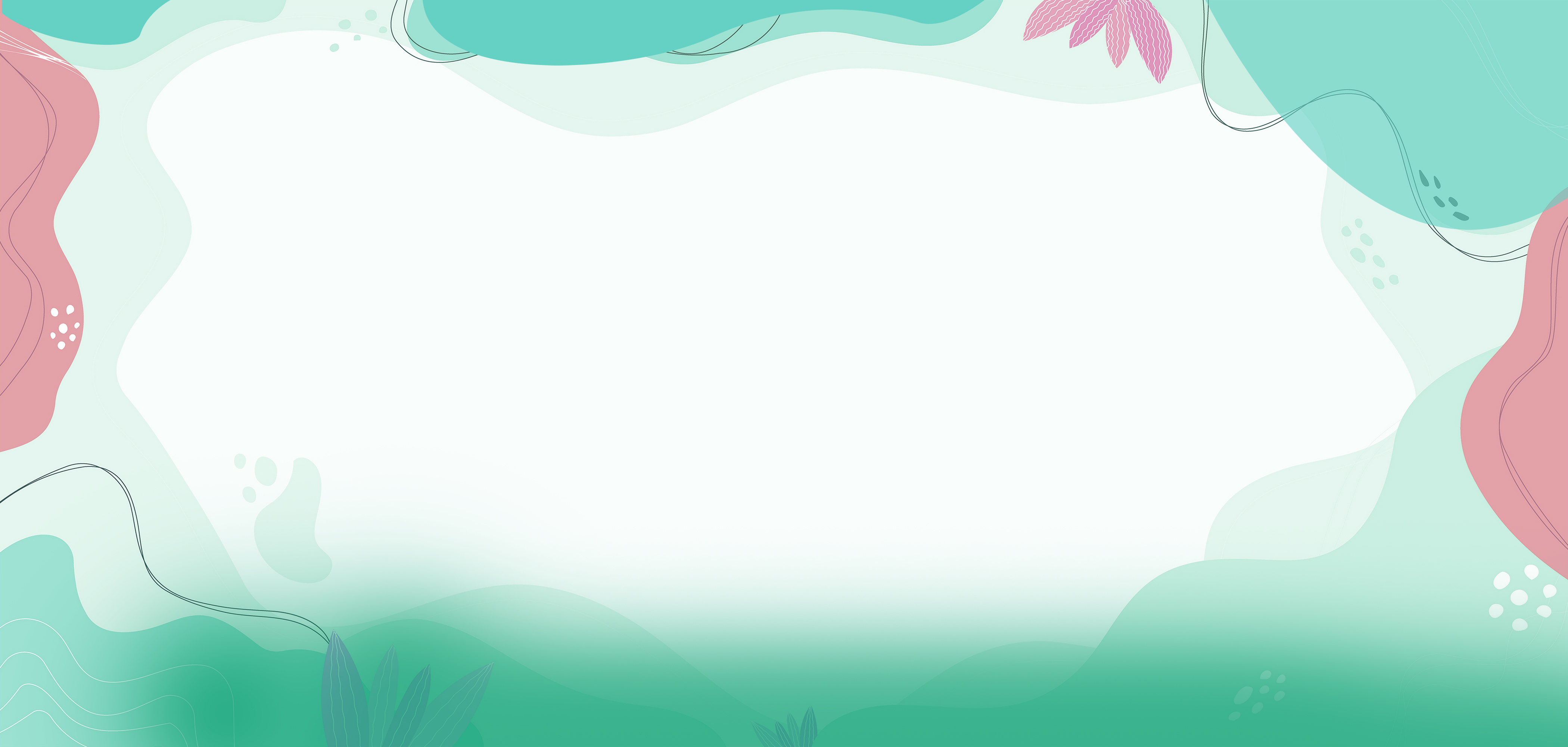 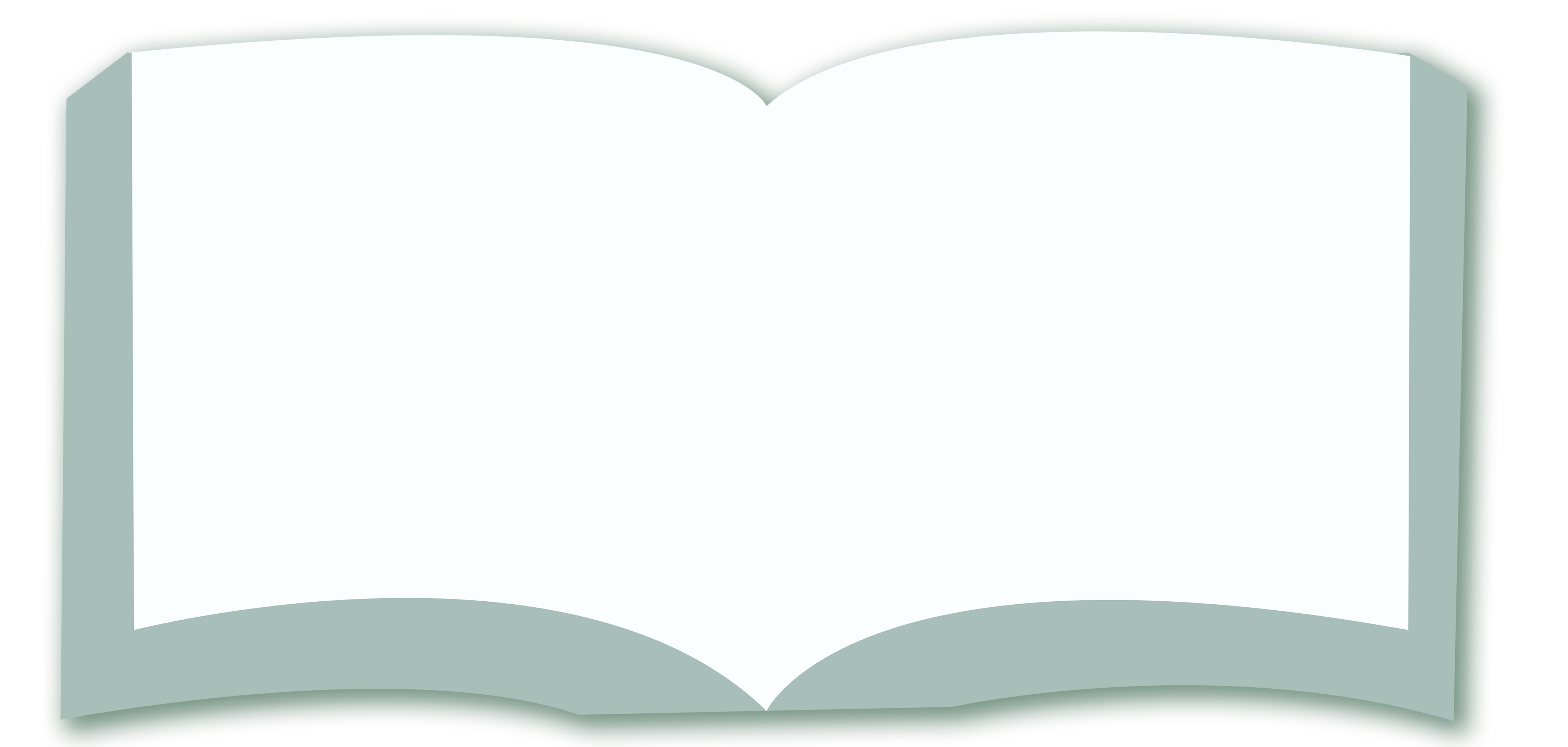 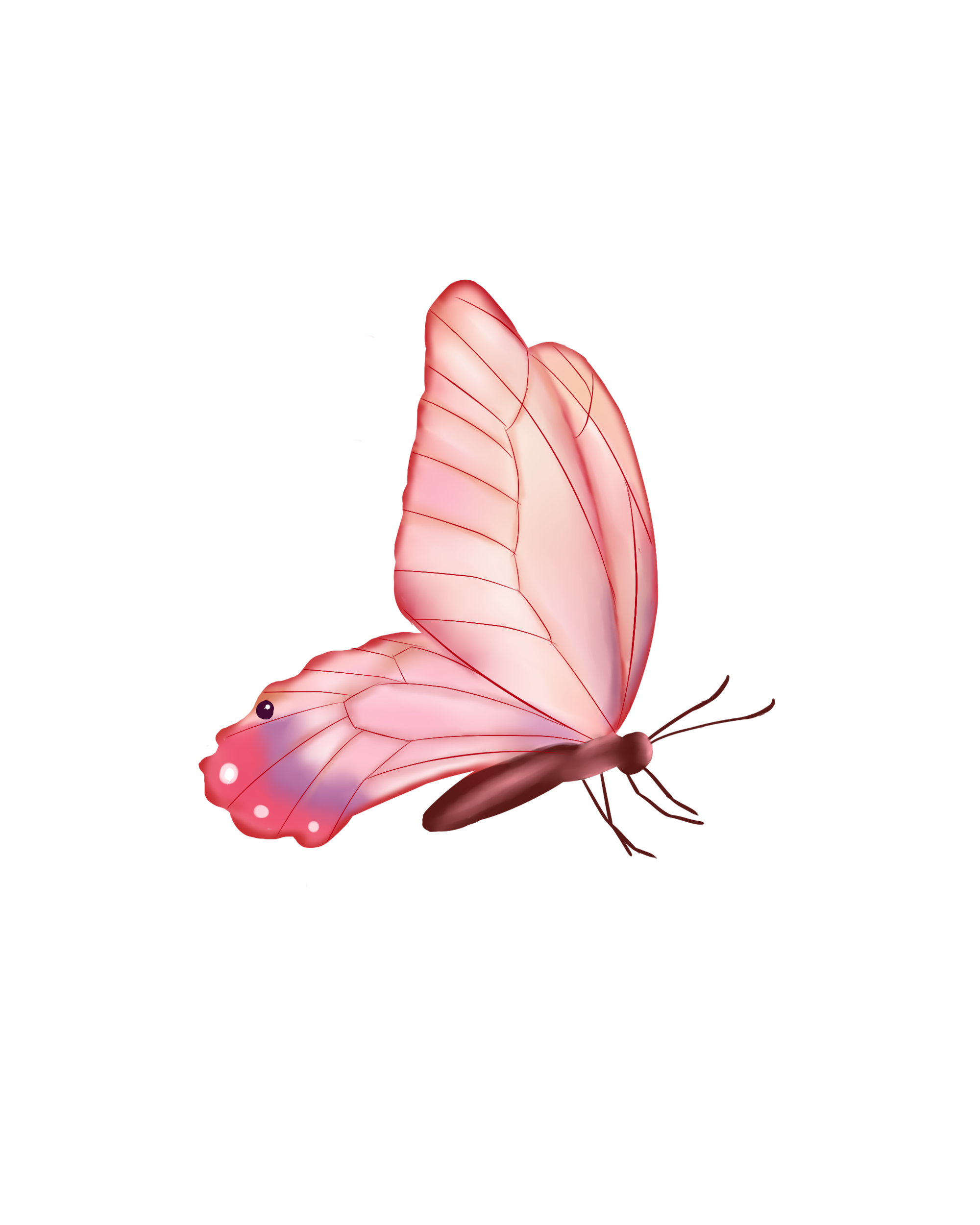 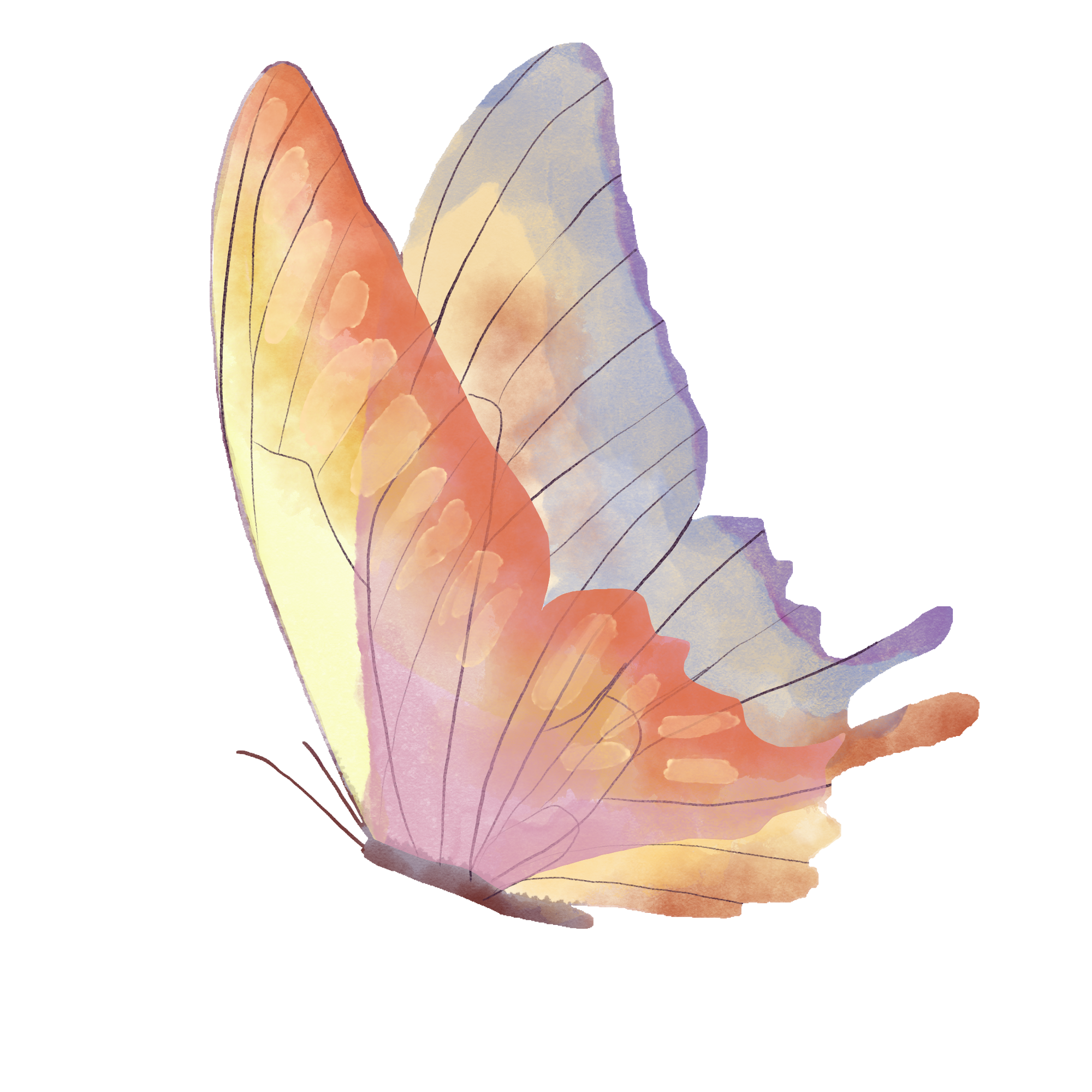 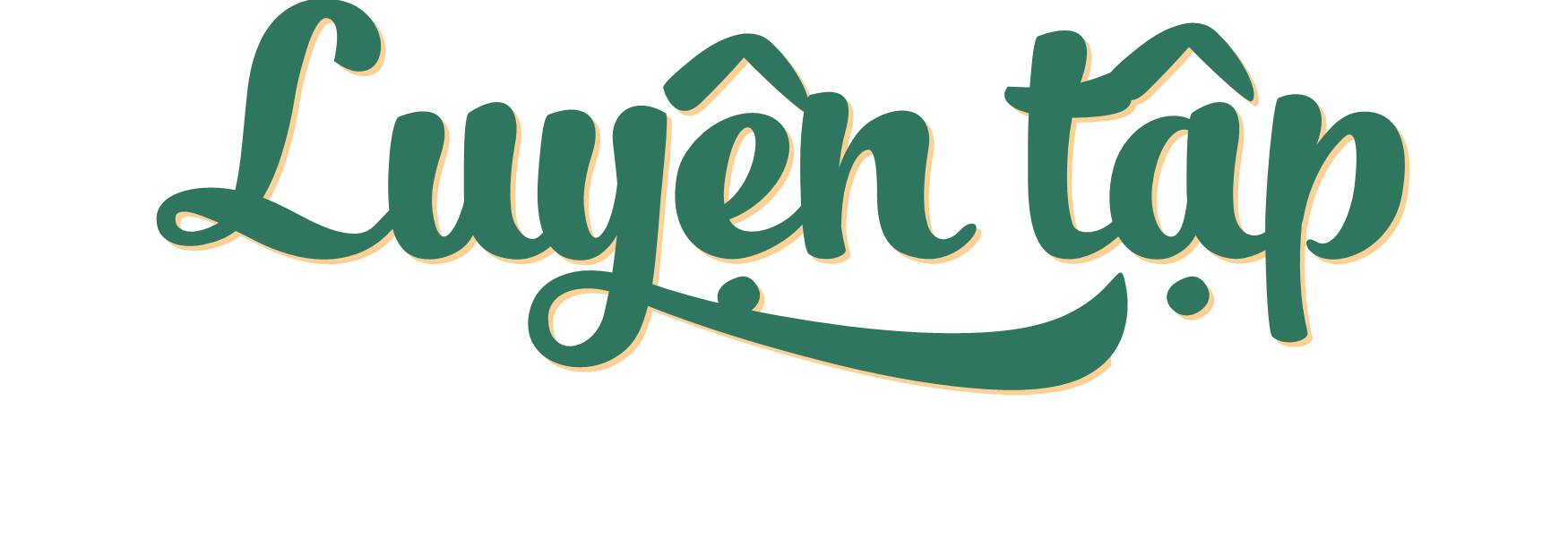 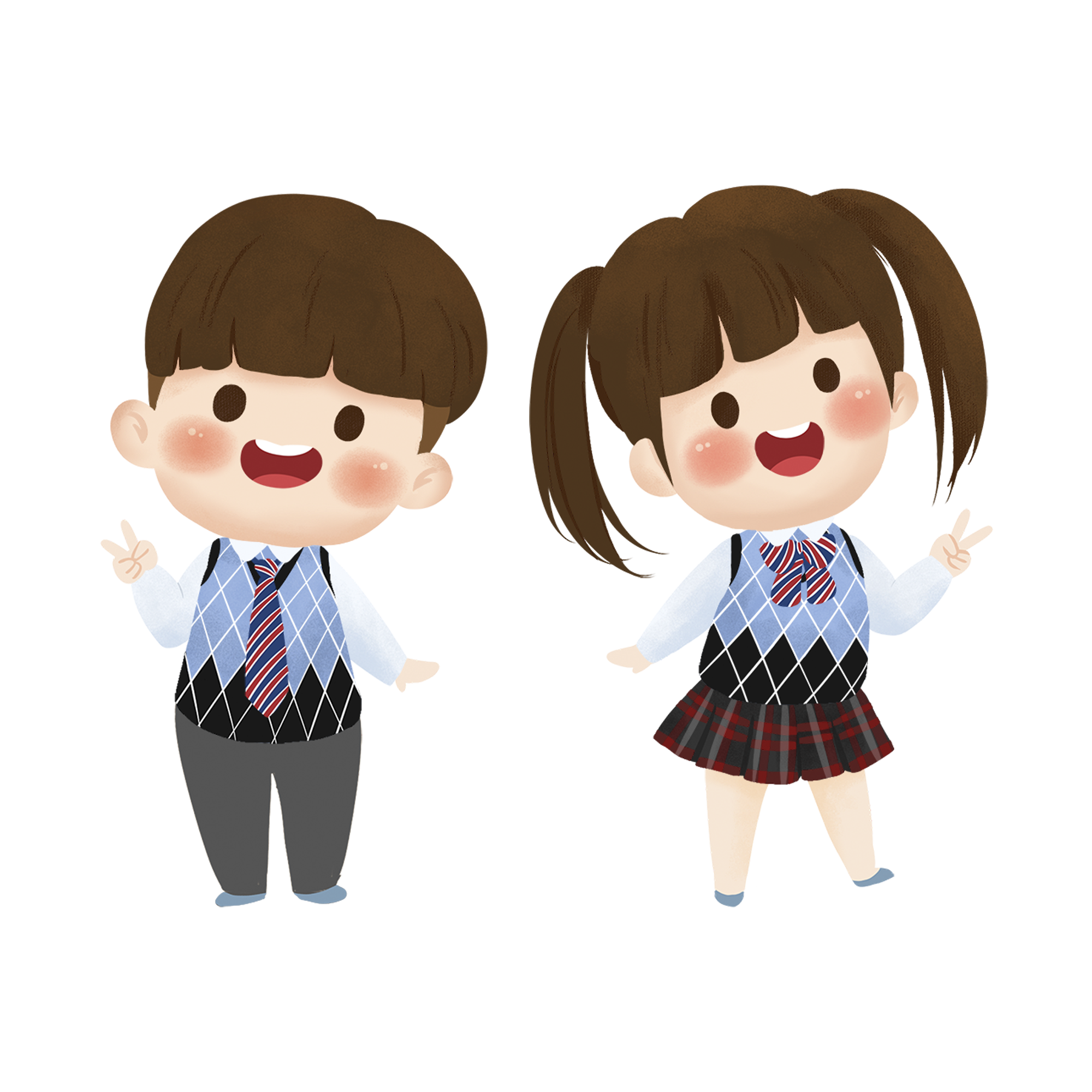 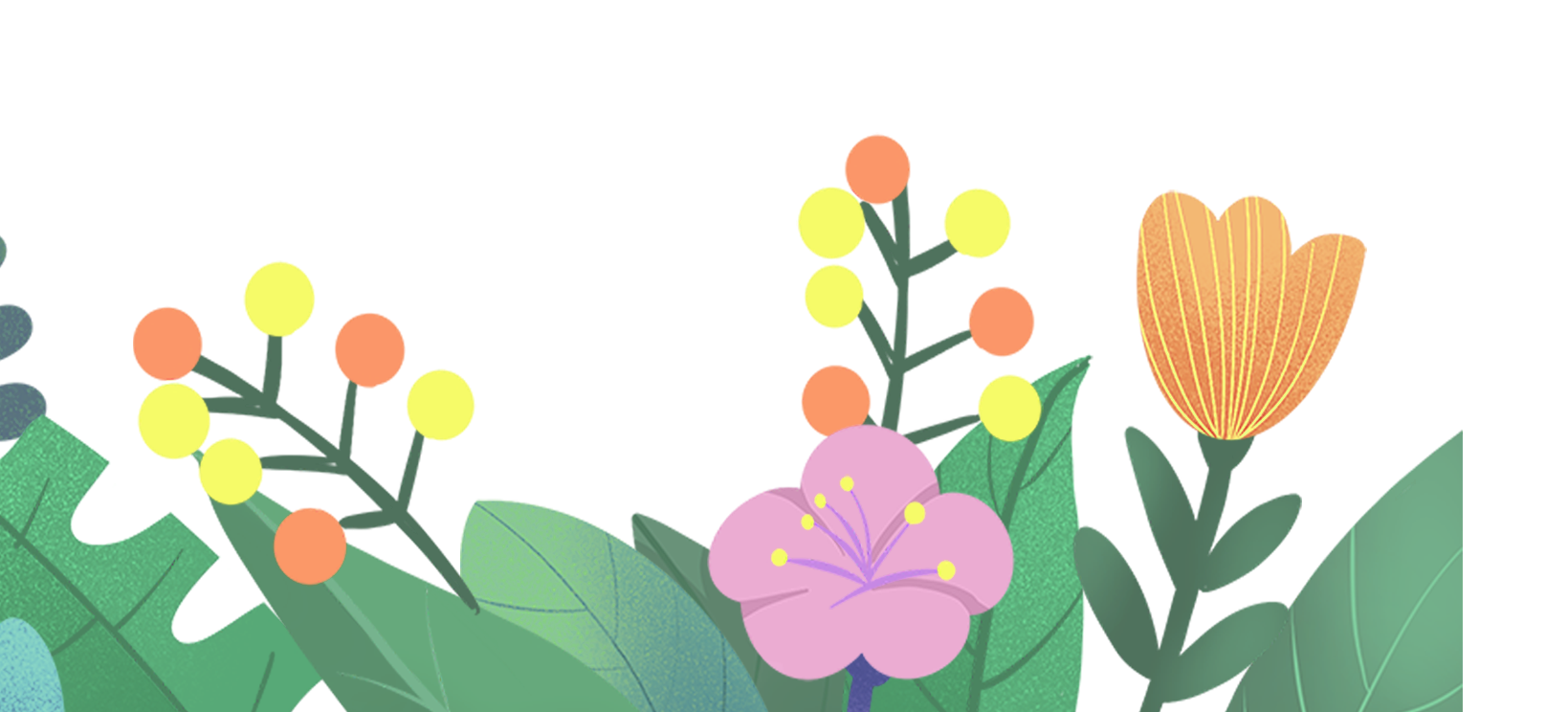 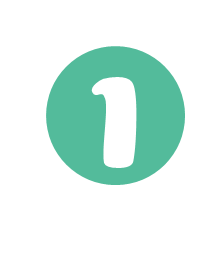 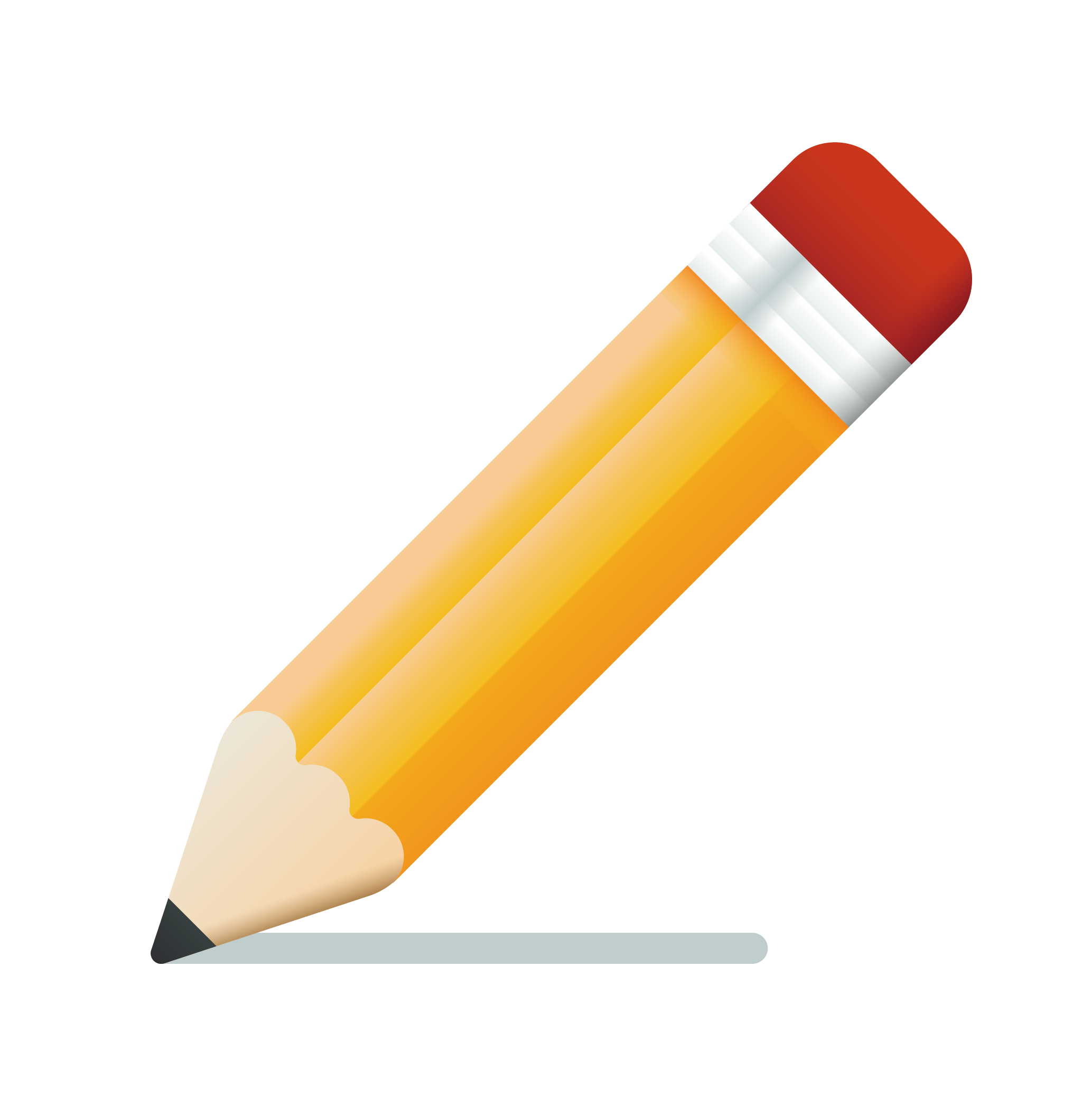 Trò chơi: Tìm điểm đến của các bạn nhỏ trong các bài đọc dưới đây
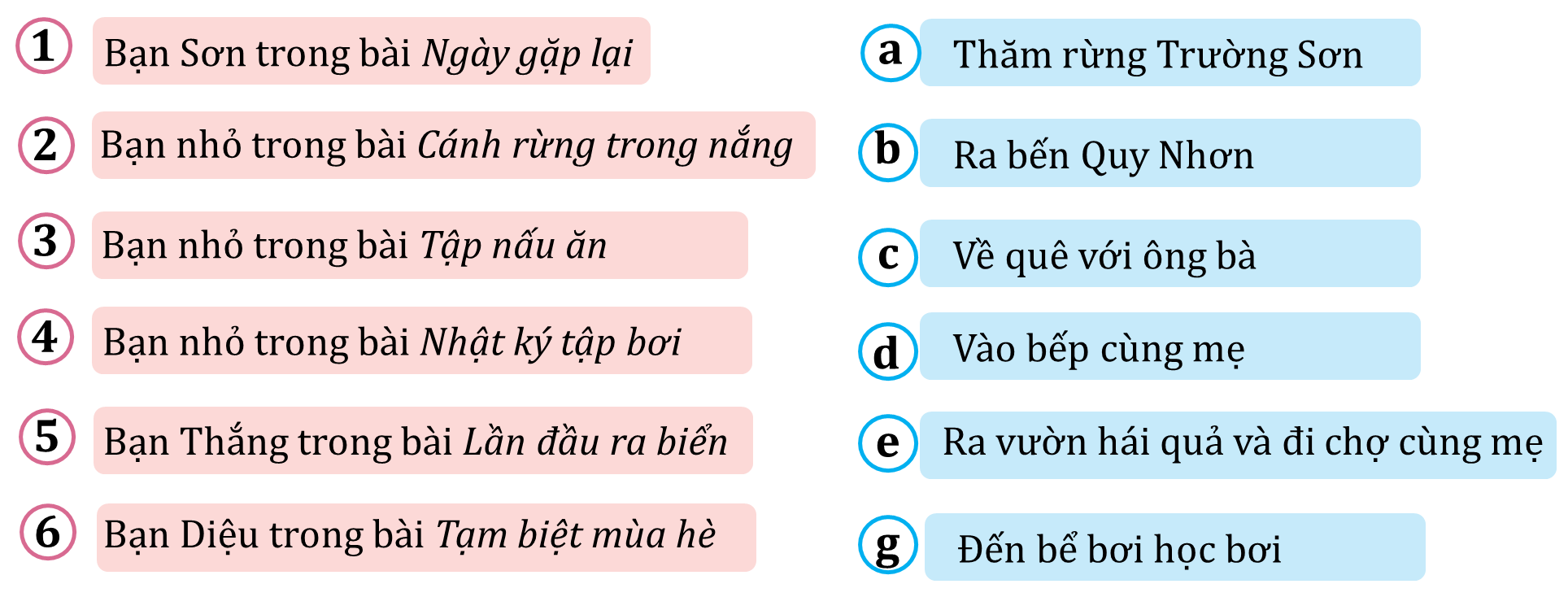 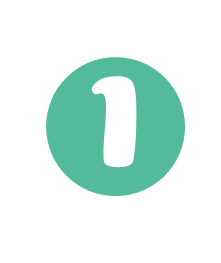 a
b
c
1
2
3
4
5
6
e
g
d
Ra vườn hái quả và đi chợ cùng mẹ
Bạn Diệu trong bài Tạm biệt mùa hè
Bạn nhỏ trong bài Cánh rừng trong nắng
Bạn nhỏ trong bài Tập nấu ăn
Bạn Thắng trong bài Lần đầu ra biển
Bạn nhỏ trong bài Nhật ký tập bơi
Bạn Sơn trong bài Ngày gặp lại
Thăm rừng Trường Sơn
Ra biển Quy Nhơn
Về quê với ông bà
Vào bếp cùng mẹ
Đến bể bơi học bơi
Ngày gặp lại
Cánh rừng trong nắng
Tập nấu ăn
Nhật ký tập bơi
Lần đầu ra biển
Tạm biệt mùa hè
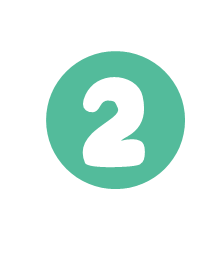 Trong các đọc bài trên, em thích
 trải nghiệm của bạn nhỏ nào nhất? Vì sao?
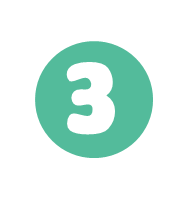 Giải ô chữ
(1)
(1) Môn Tiếng Việt rèn cho em các kĩ năng: đọc, viết, nói và (…)
(2) Kiểu câu dùng để bộc lộ cảm xúc là câu (…)
(3) Để tách các bộ phận có cùng chức năng, cần dùng dấu (…)
(4) Từ trái nghĩa với khen là (…)
(5) Khi viết, để kết thúc câu, ta phải dùng (…)
(6) Để kết thúc câu kể, ta dùng dấu (…)
(7) Từ trái nghĩa với sắc (thường đi với đồ vật như dao, kéo) là (…)
(8) Để kết thúc câu cảm, ta dùng dấu (…)
(9) Để kết thúc câu hỏi, ta dùng dấu (…)
(10) Gần mực thì đen, gần (…) thì sáng.
(2)
(3)
(4)
(5)
(6)
(7)
(8)
(9)
(10)
Câu xuất hiện ở hàng dọc là: EM YÊU MÙA HÈ
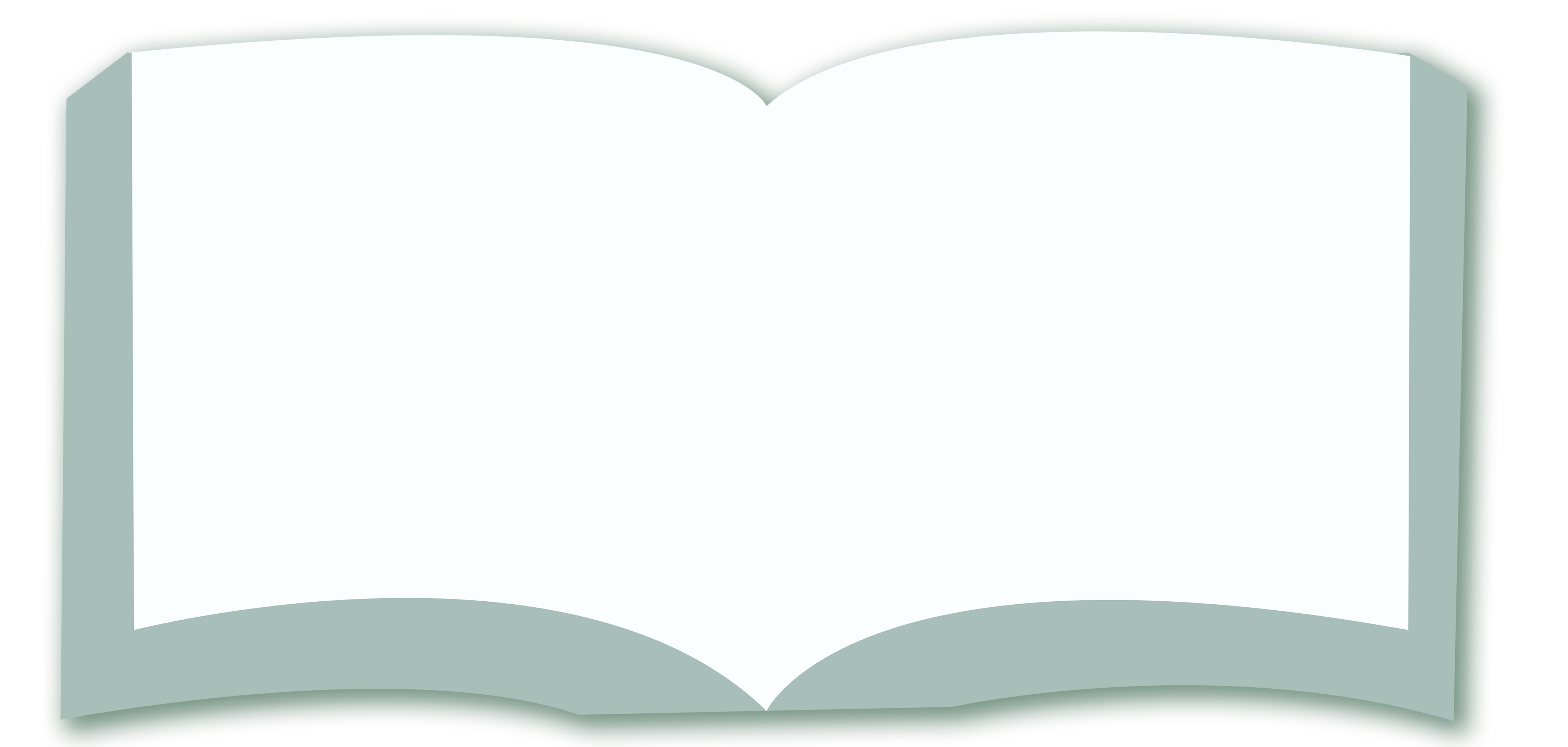 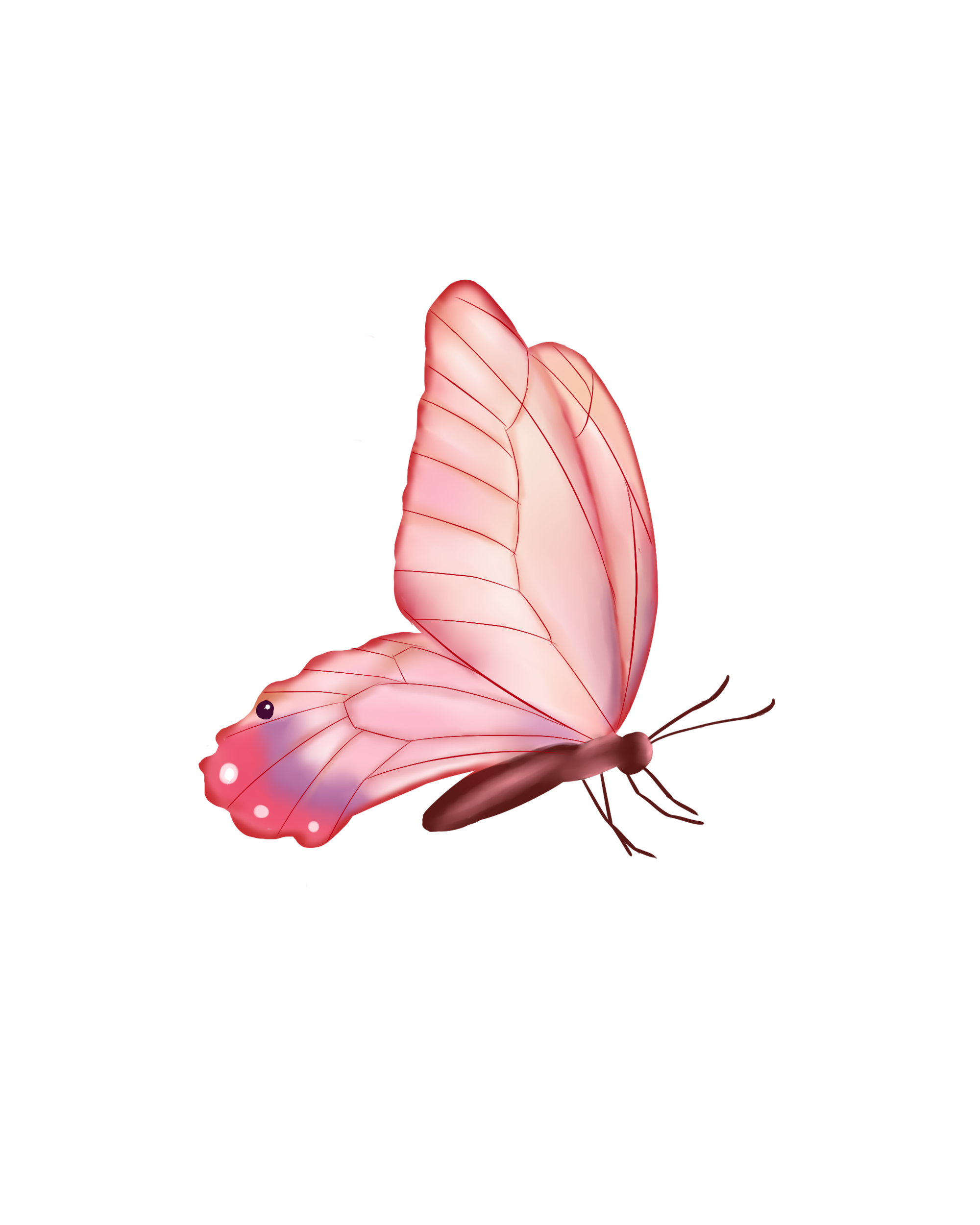 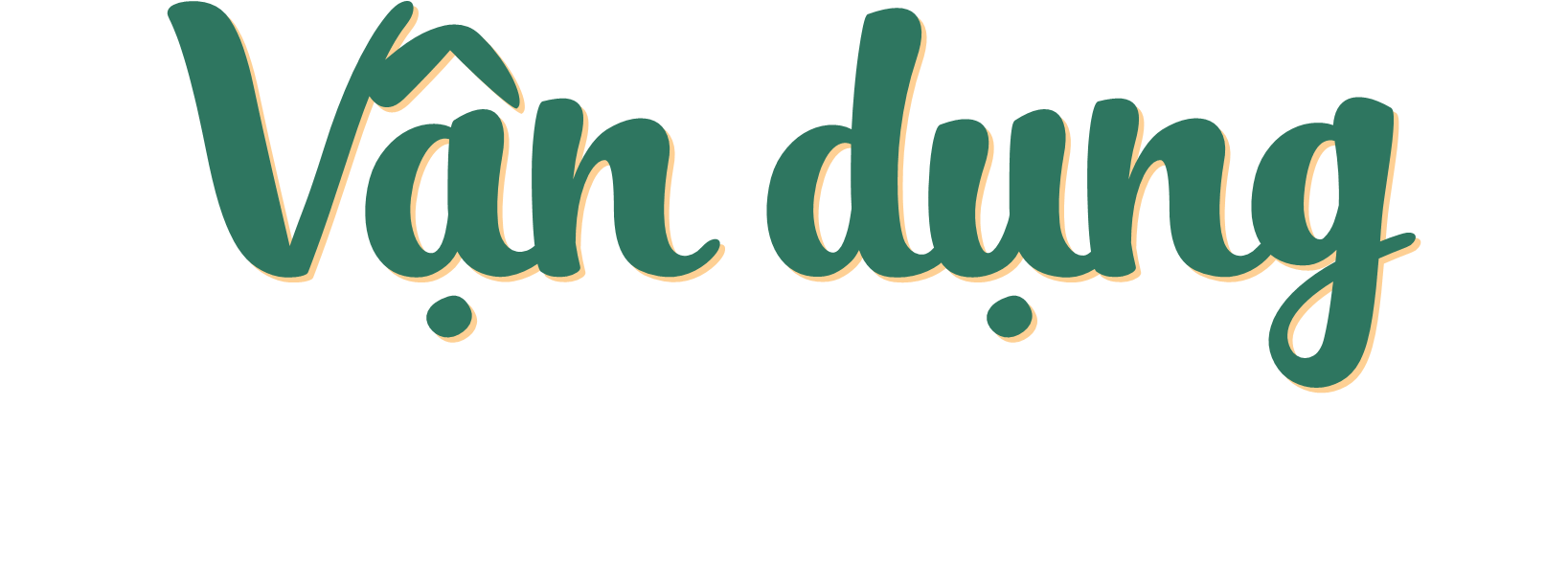 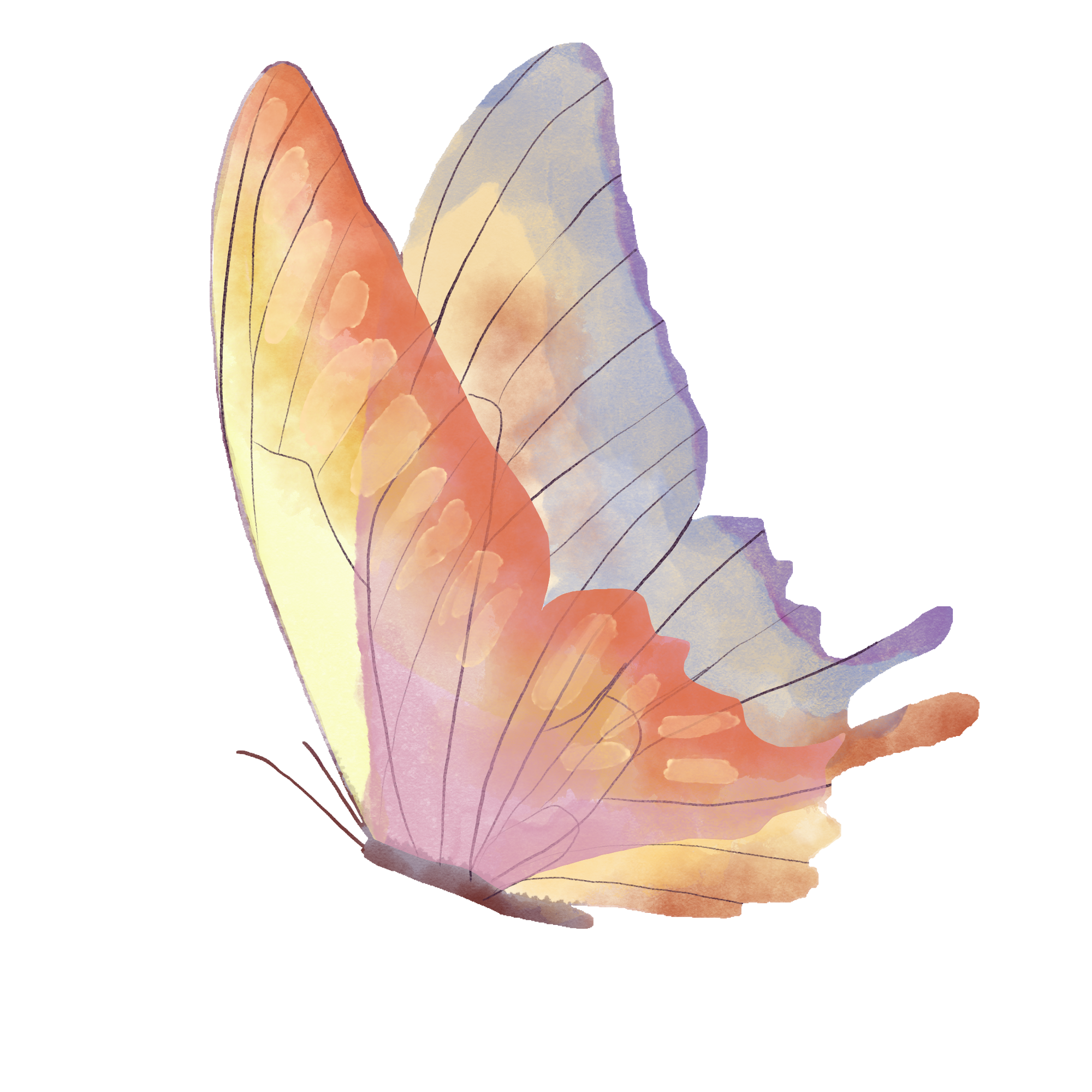 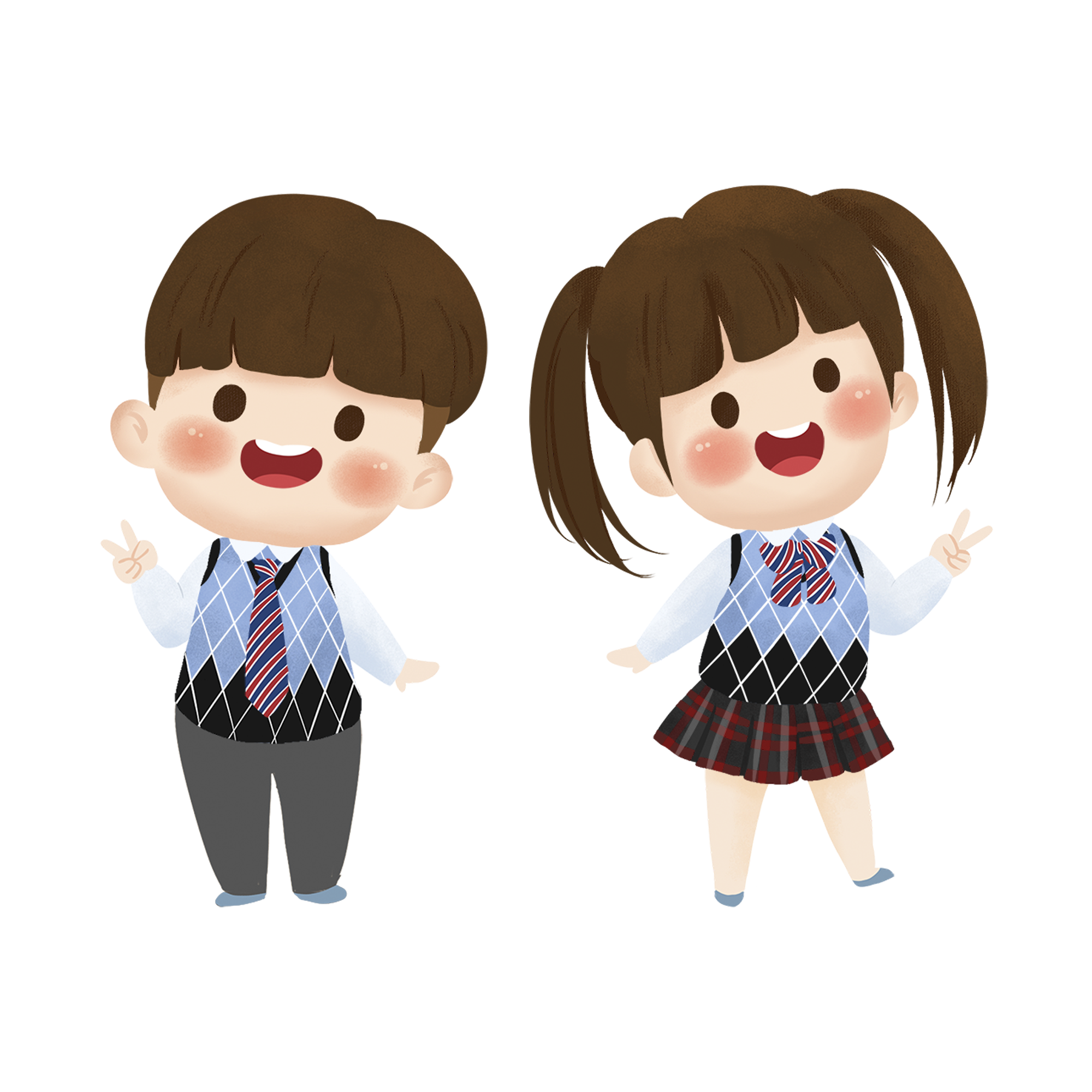 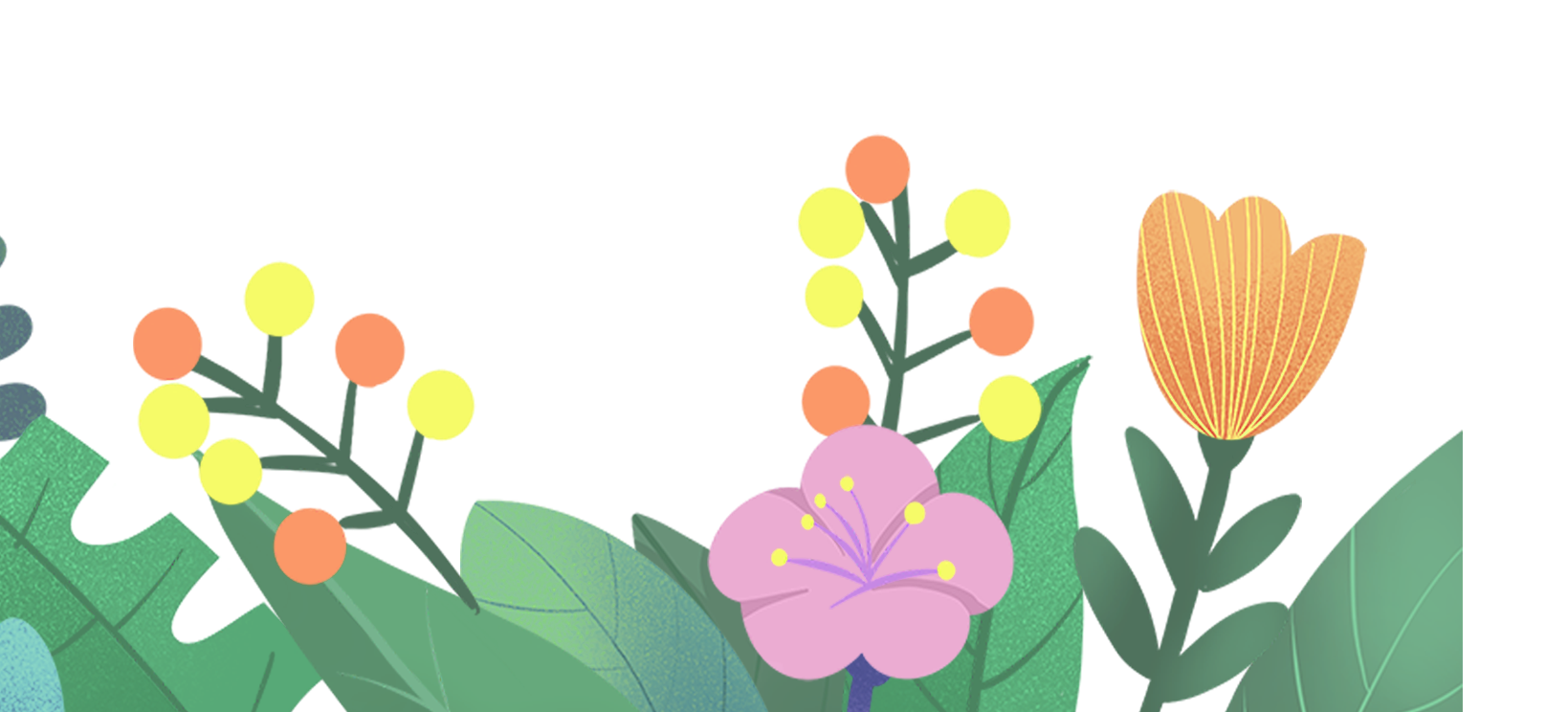 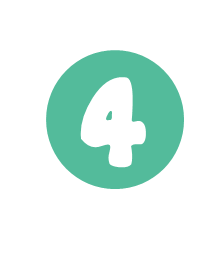 Mỗi câu trong mẩu chuyện dưới đây thuộc kiểu câu nào?
Hai cậu bé nói chuyện với nhau:
Đố cậu, bệnh sốt xuất huyết lây qua đường nào?
Theo tớ, qua đường hàng không, cậu ạ.
Ôi trời!  Sao lại qua đường đó?
Vì muỗi vằn sau khi hút máu xong sẽ bay đi truyền bệnh từ người này sang người khác mà
      (Sưu tầm)
(1)
(2)
(3)
(5)
(4)
(6)
Câu kể
Hai cậu bé nói chuyện với nhau:
Đố cậu, bệnh sốt xuất huyết lây qua đường nào?
Theo tớ, qua đường hàng không, cậu ạ.
Ôi trời!
Câu hỏi
Câu kể
Câu cảm
Câu hỏi
Sao lại qua đường đó?
Vì muỗi vằn sau khi hút máu xong sẽ bay đi truyền bệnh từ người này sang người khác mà
Câu kể
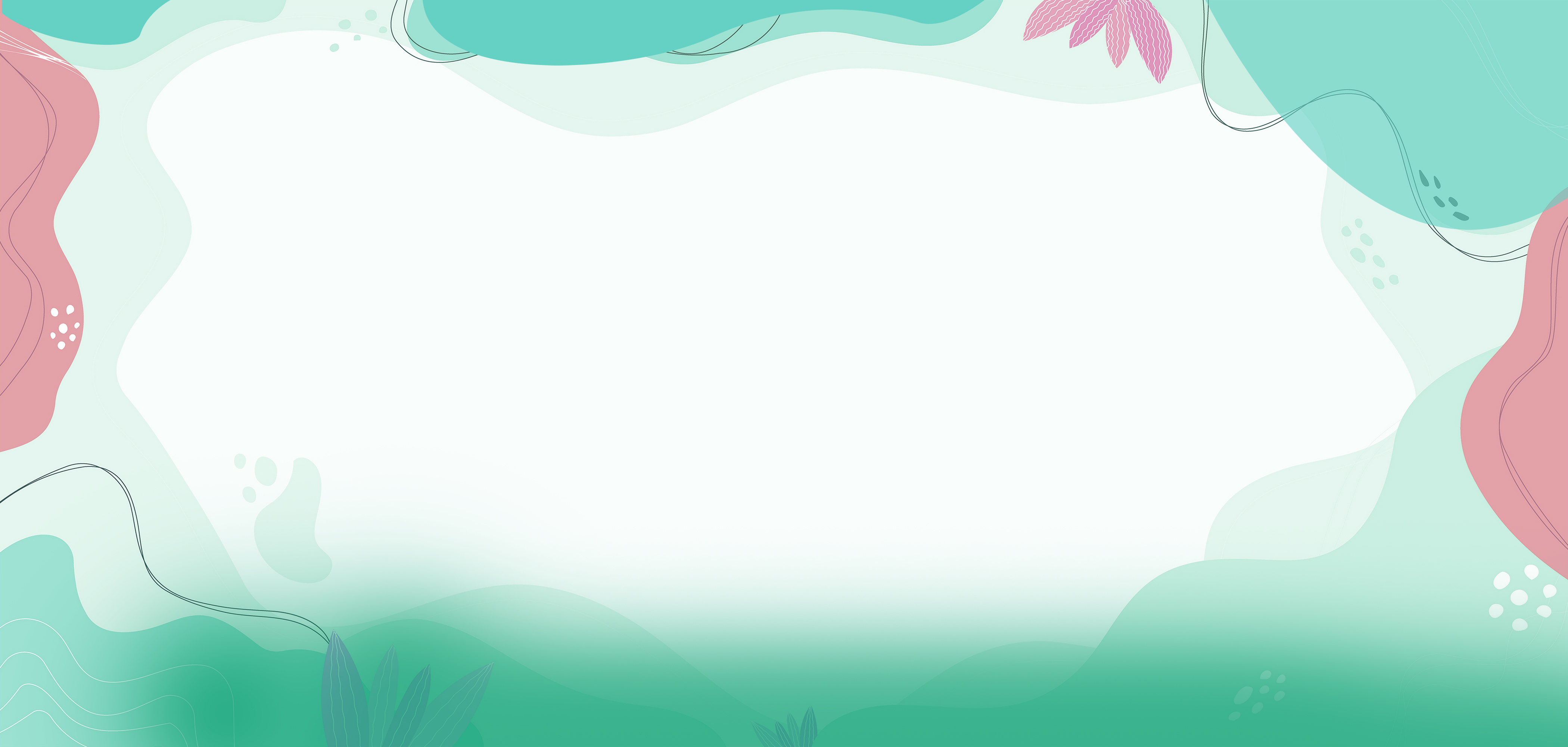 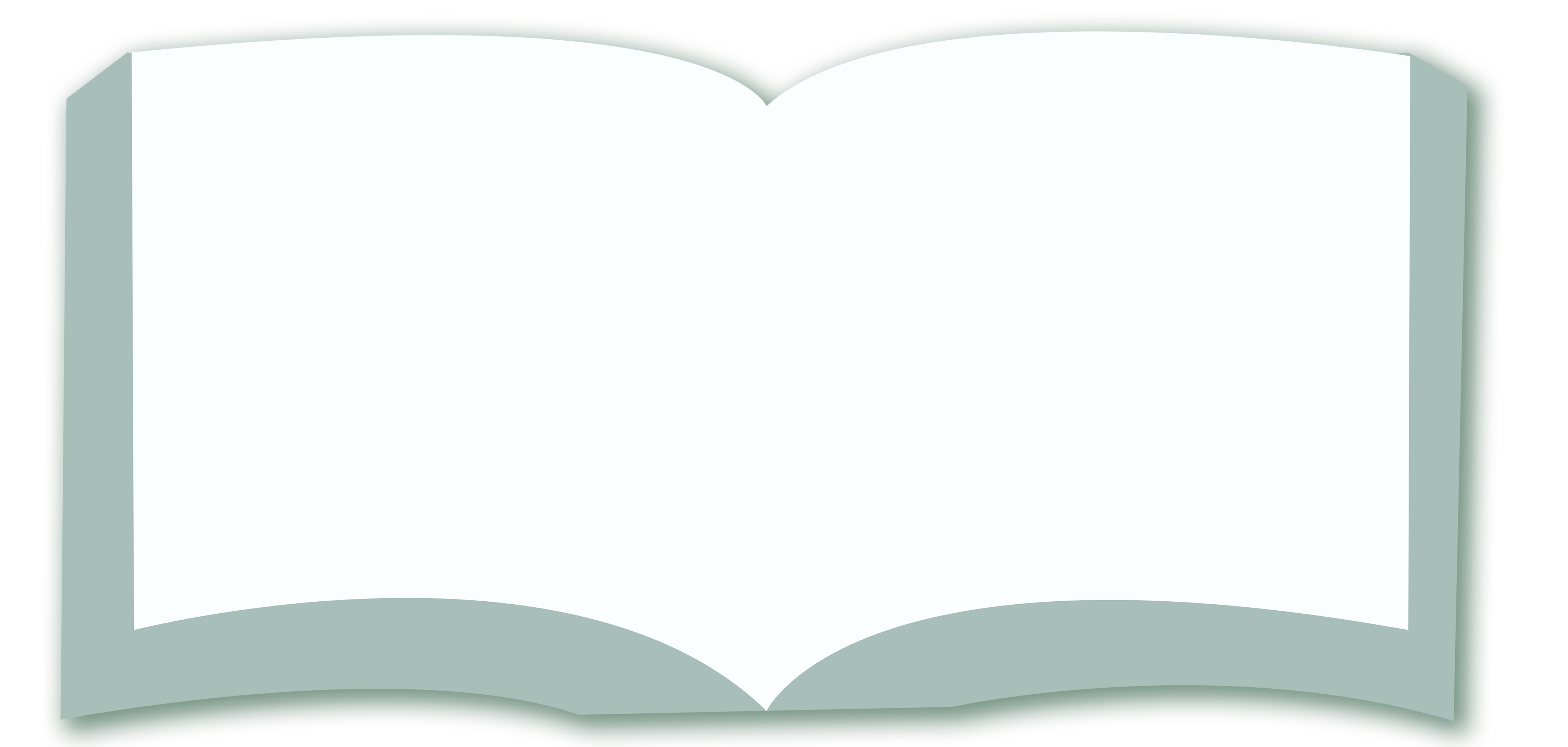 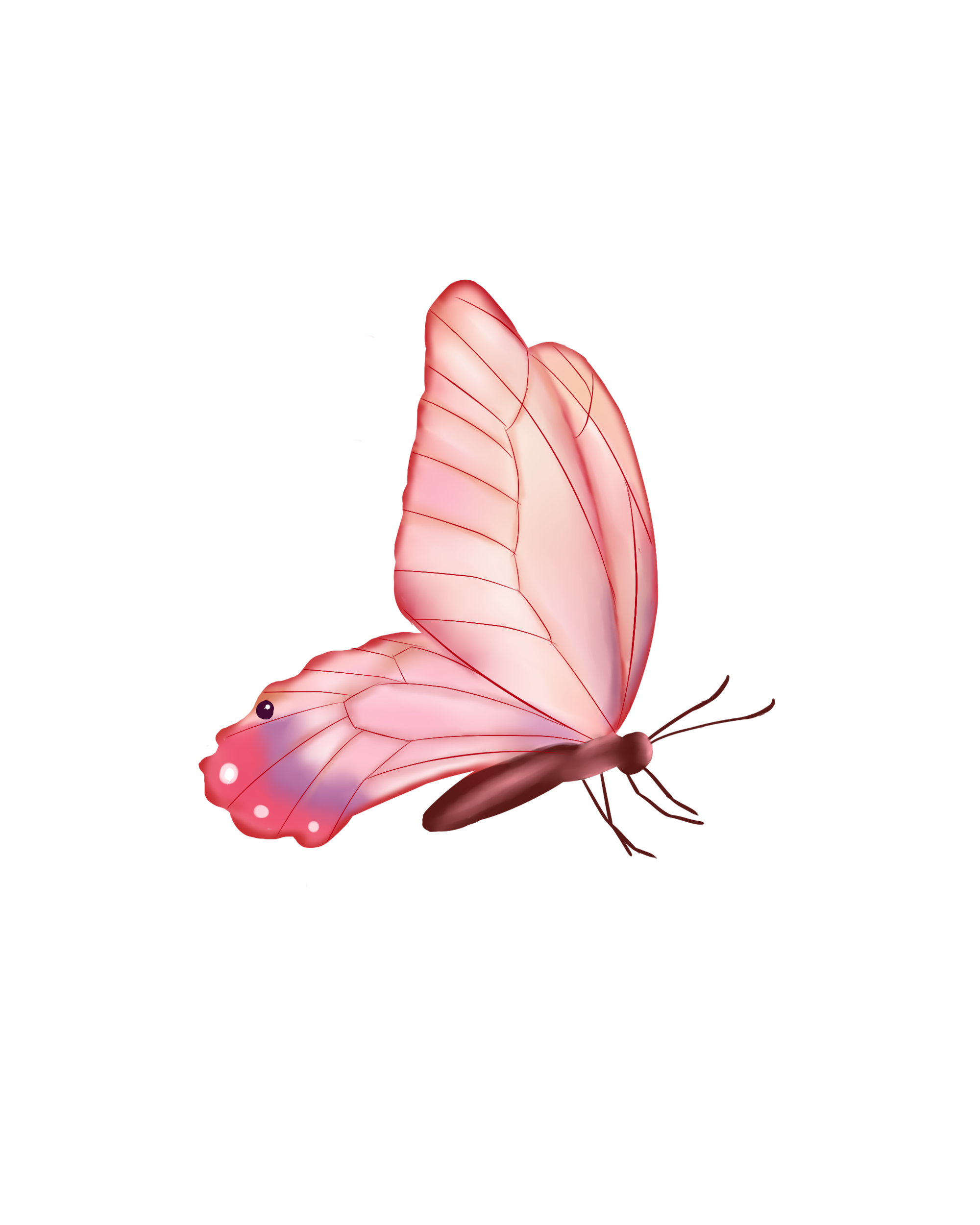 TIẾNG VIỆT 3
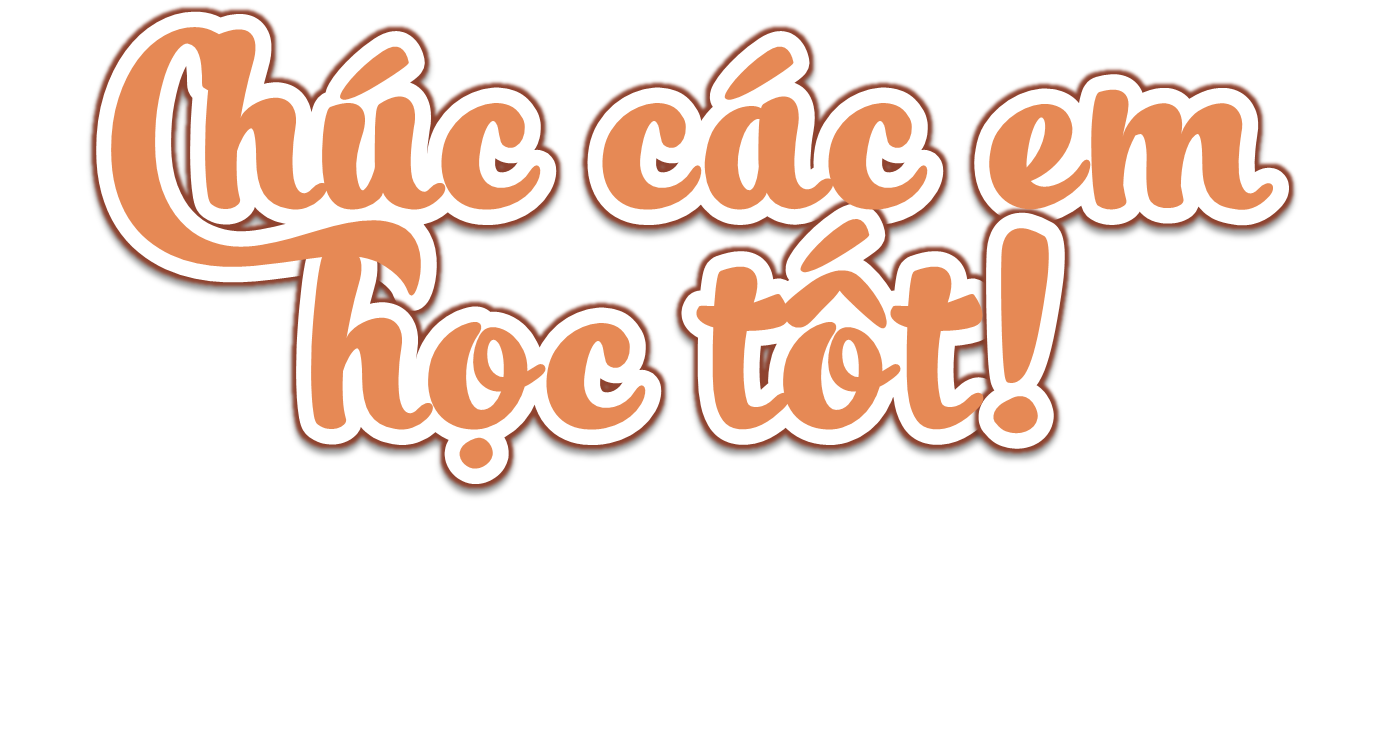 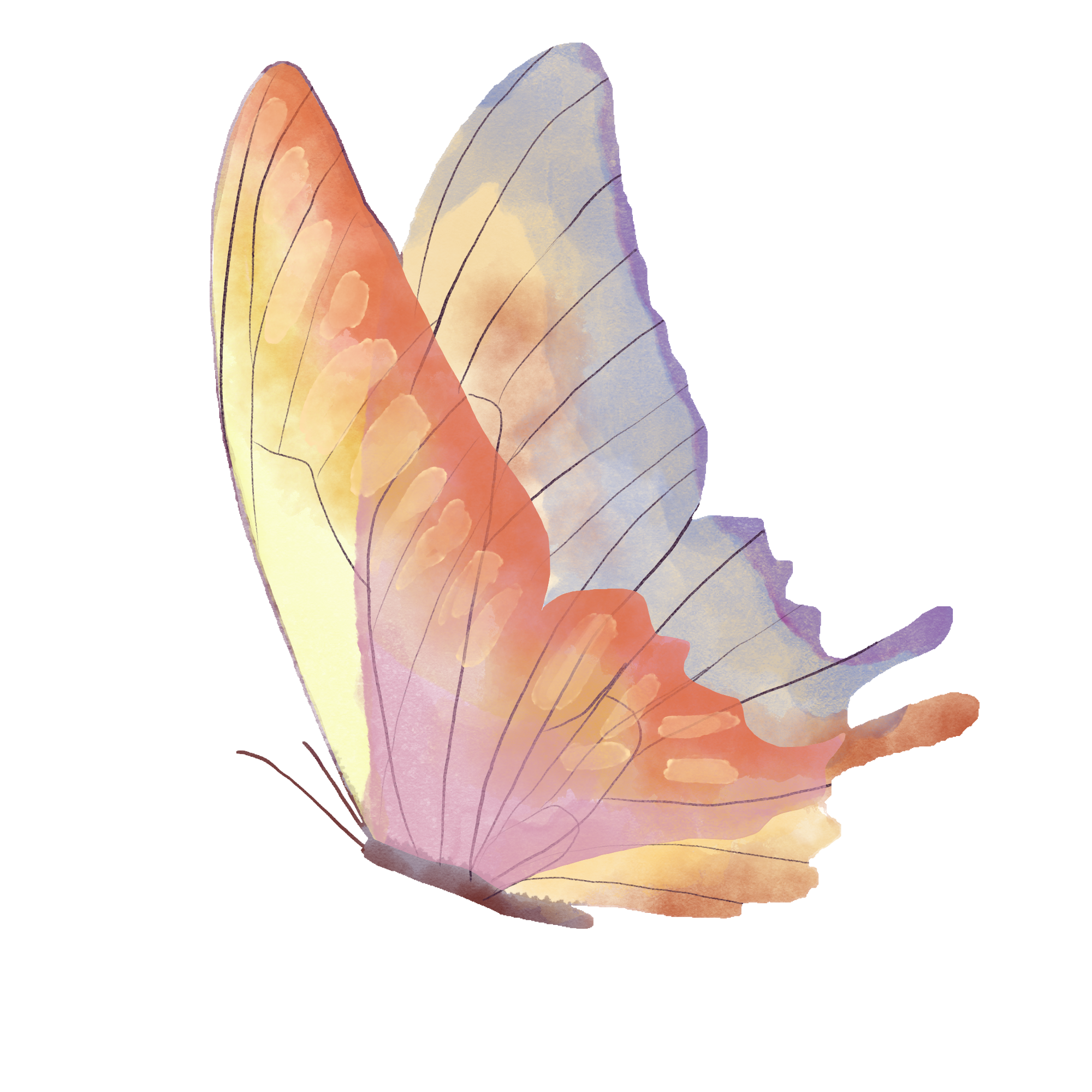 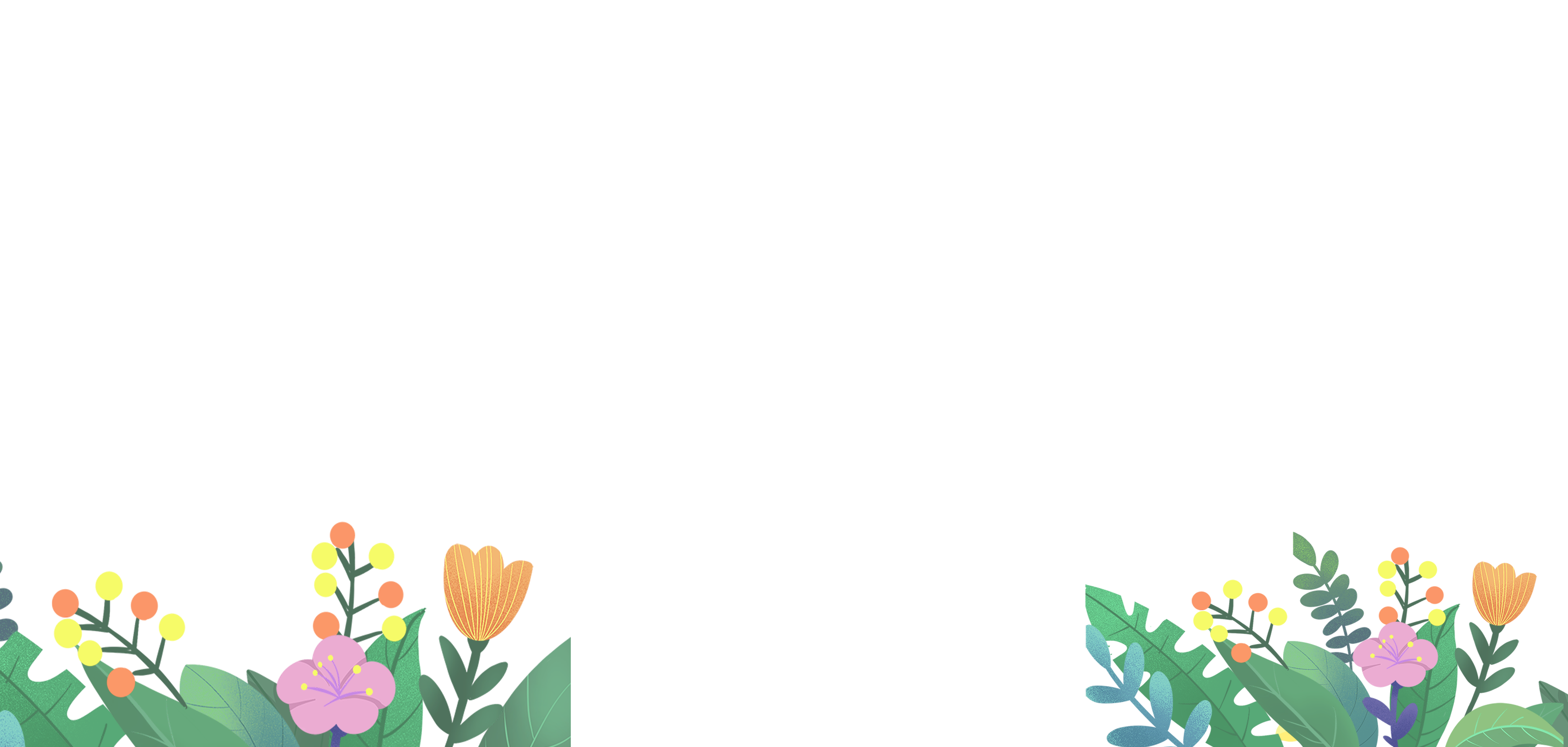 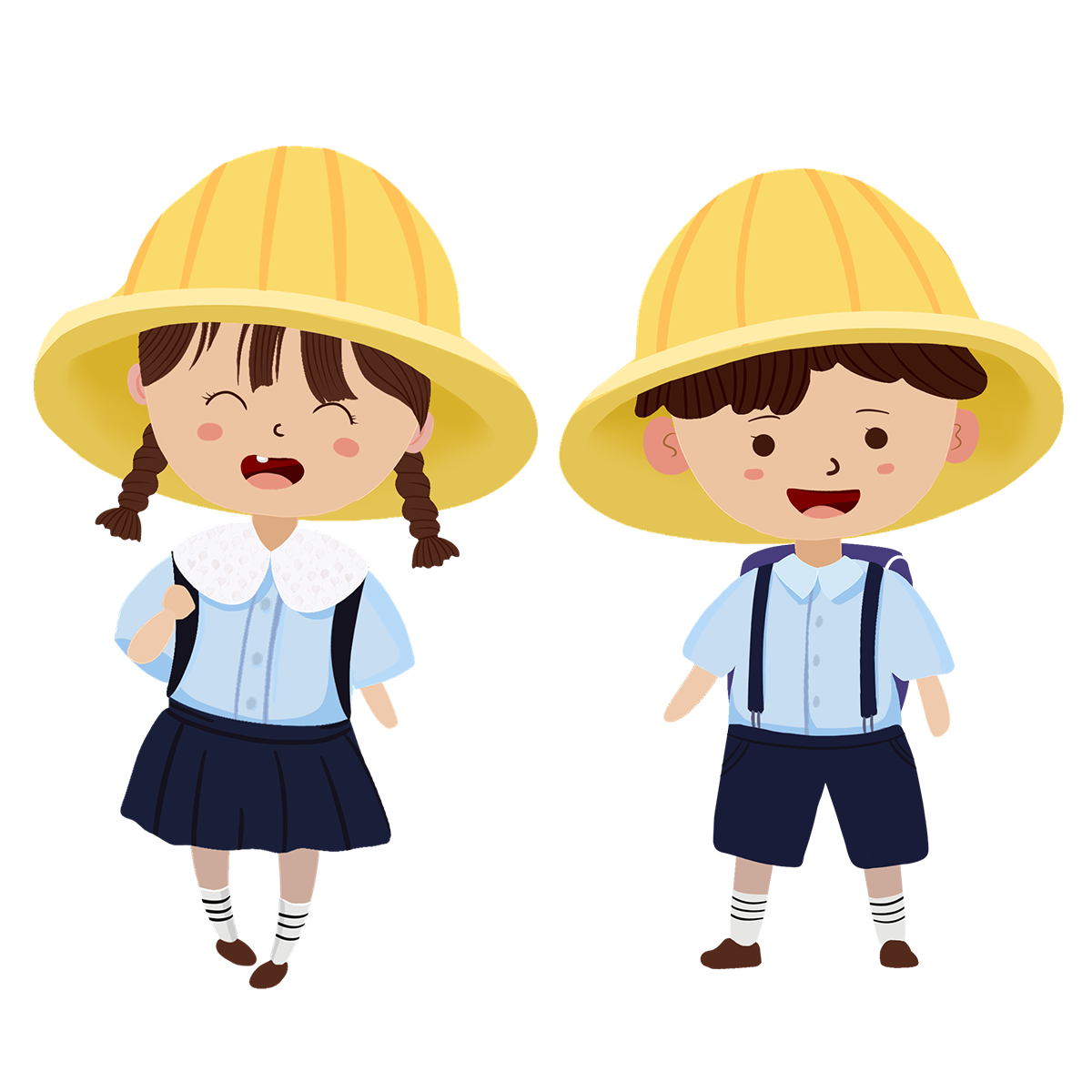 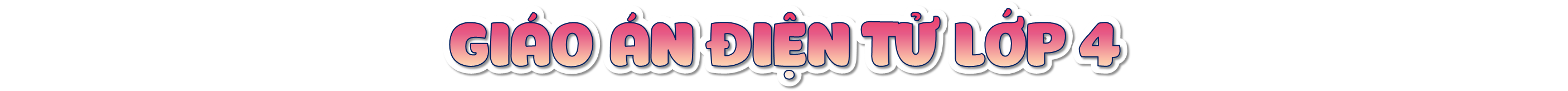 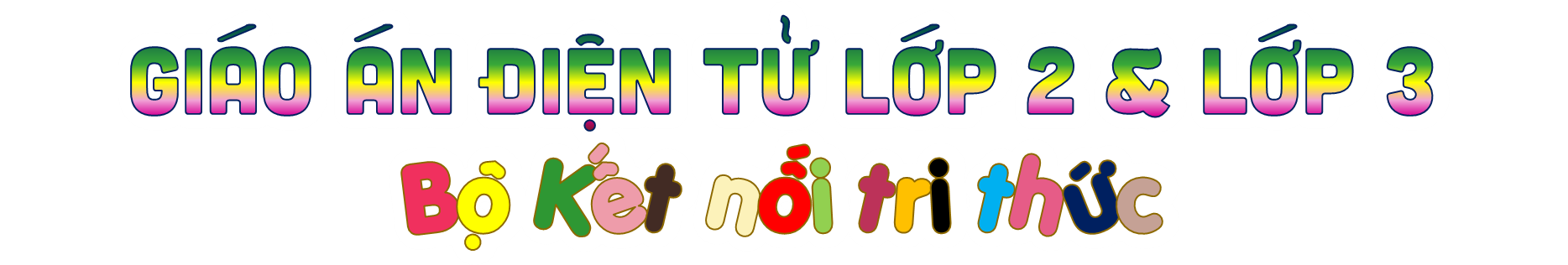 Soạn bài giảng yêu cầu các khối lớp
Thiết kế bài giảng E – Learning
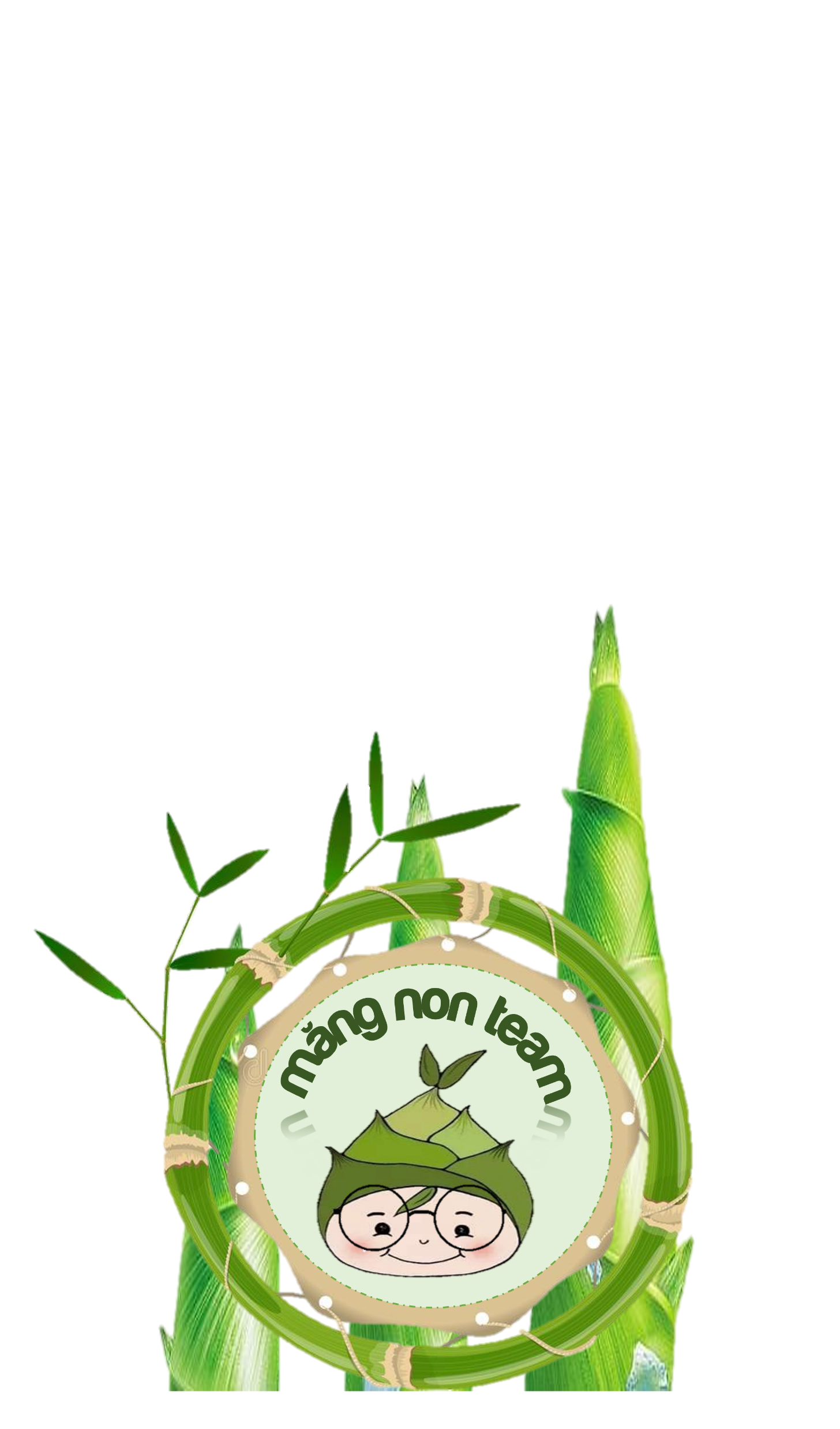 MĂNG NON – TÀI LIỆU TIỂU HỌC 
Mời truy cập: MĂNG NON- TÀI LIỆU TIỂU HỌC | Facebook
ZALO : 0382348780 - 0984848929